Registering & Updating Your Account
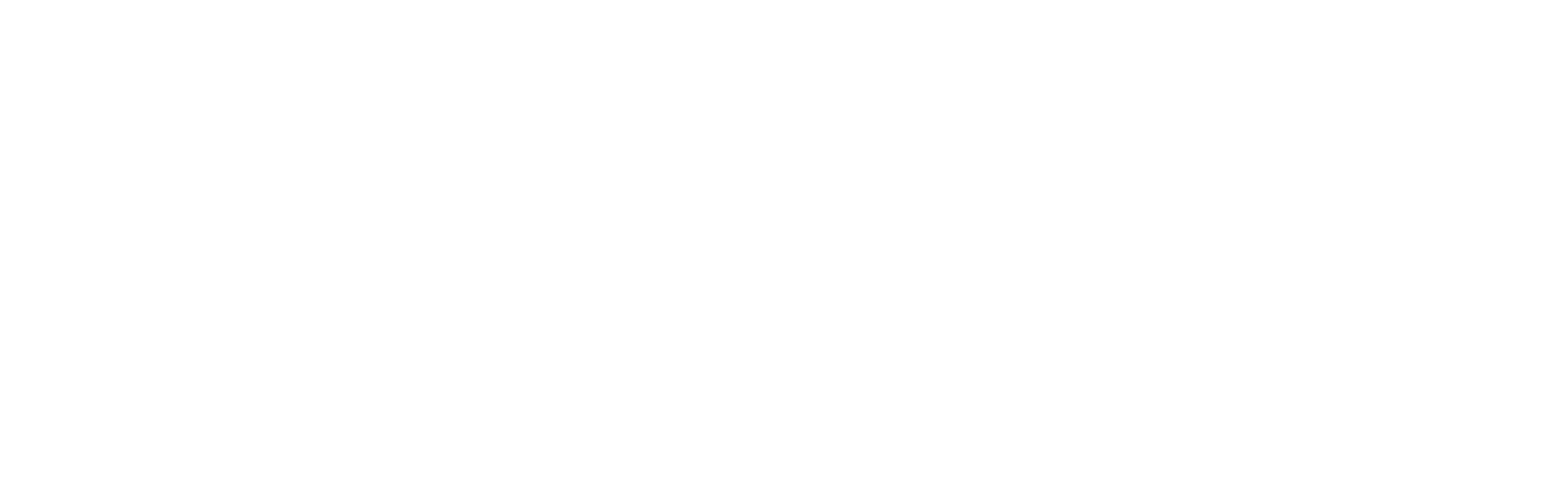 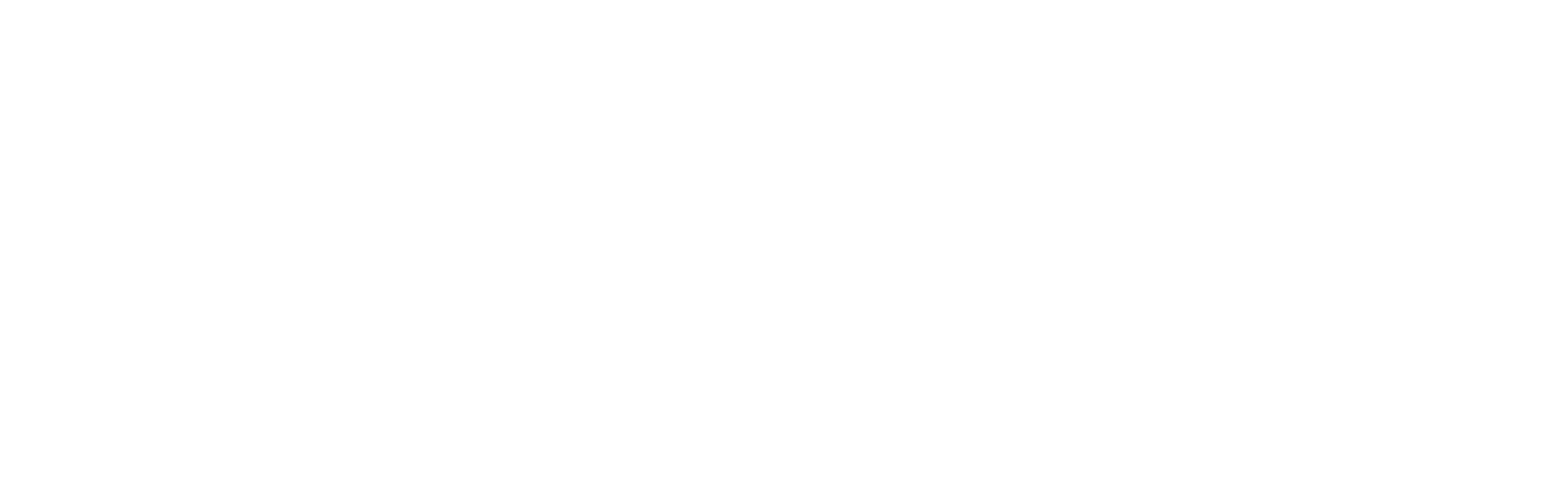 Signing Up a Single Location Practice
Overview
Click by click:

Signing up a single location Open Internet Browser| https://my.previser.com | Last Name | Office Phone Number| Postal Code | Find My Practice | Select Correct Doctor or Continue | Username | Password | Verify all pre-populated fields | Account Email | Position | Individual NPI | State | State License # | PIN | End Users License Agreement| Complete Registration Open email | Activate your Account | Username | Password | PIN
PreViser  |  888-854-0007  |  Previser.com
Click by click:
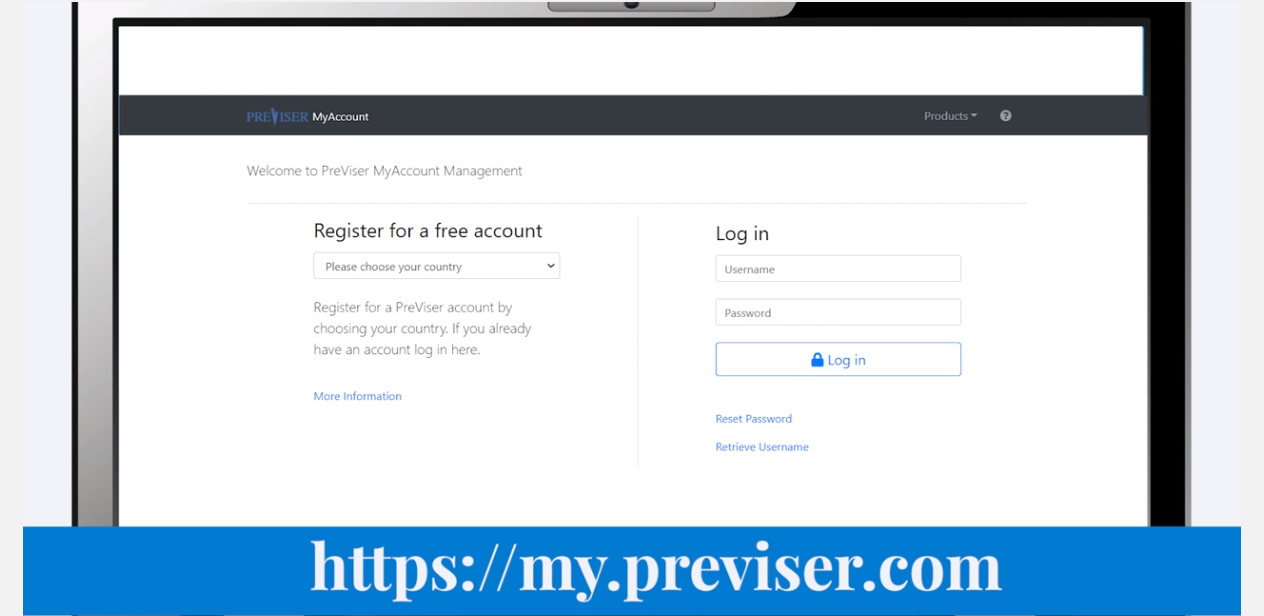 Open web browser and go to https://my.previser.com
PreViser  |  888-854-0007  |  Previser.com
Click by click:
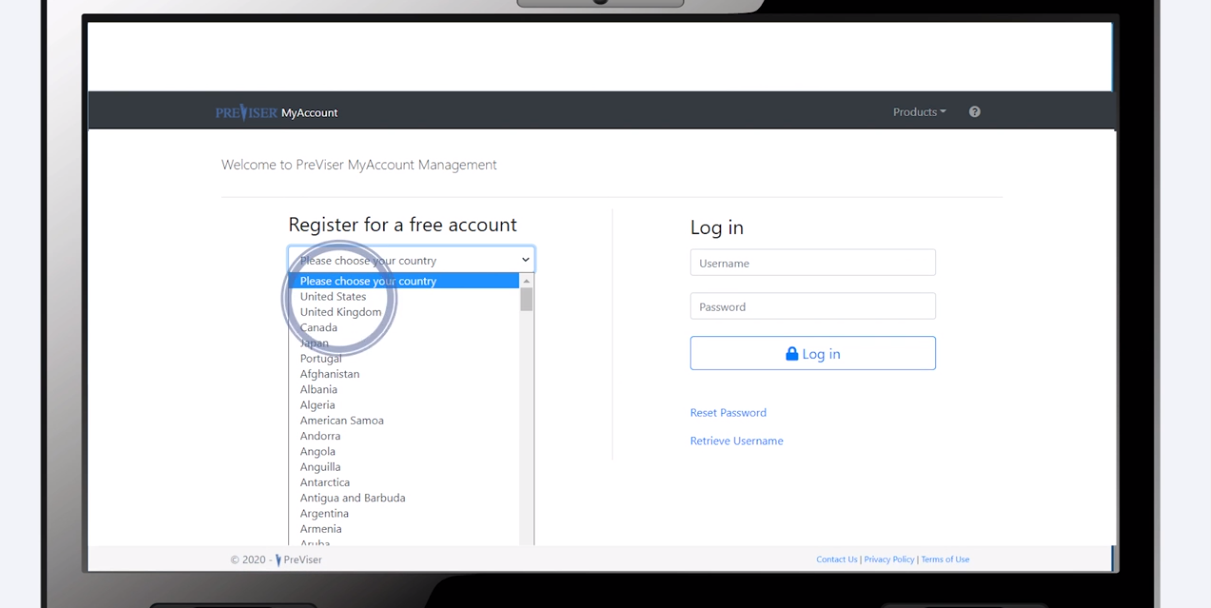 Choose your country
PreViser  |  888-854-0007  |  Previser.com
Click by click:
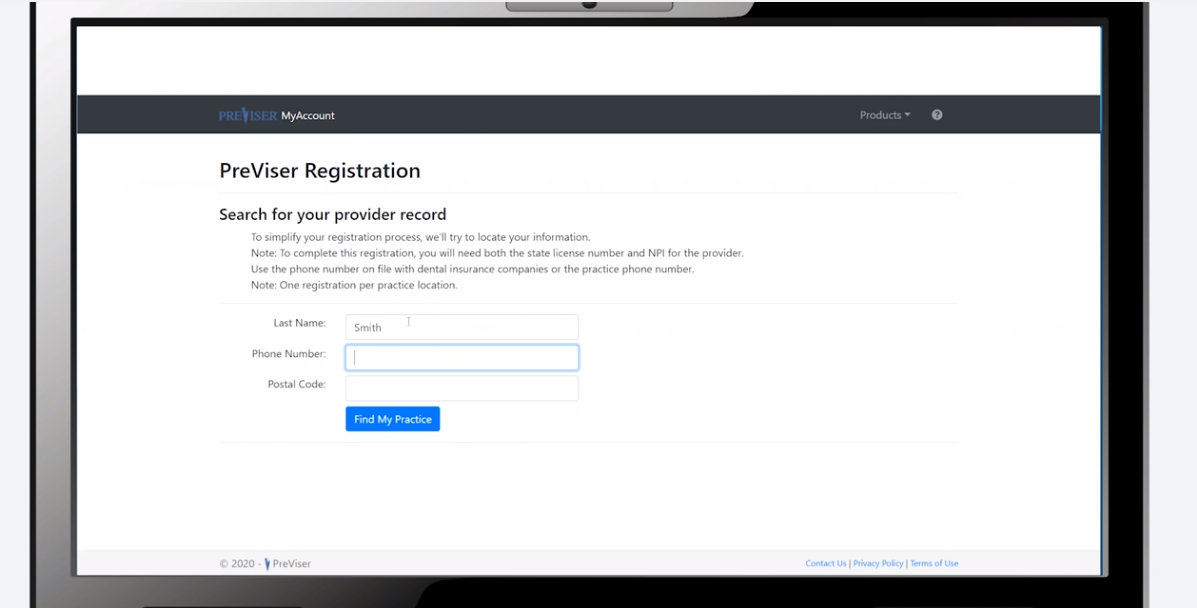 Enter in the provider’s last name, office phone number and postal code
PreViser  |  888-854-0007  |  Previser.com
Click by click:
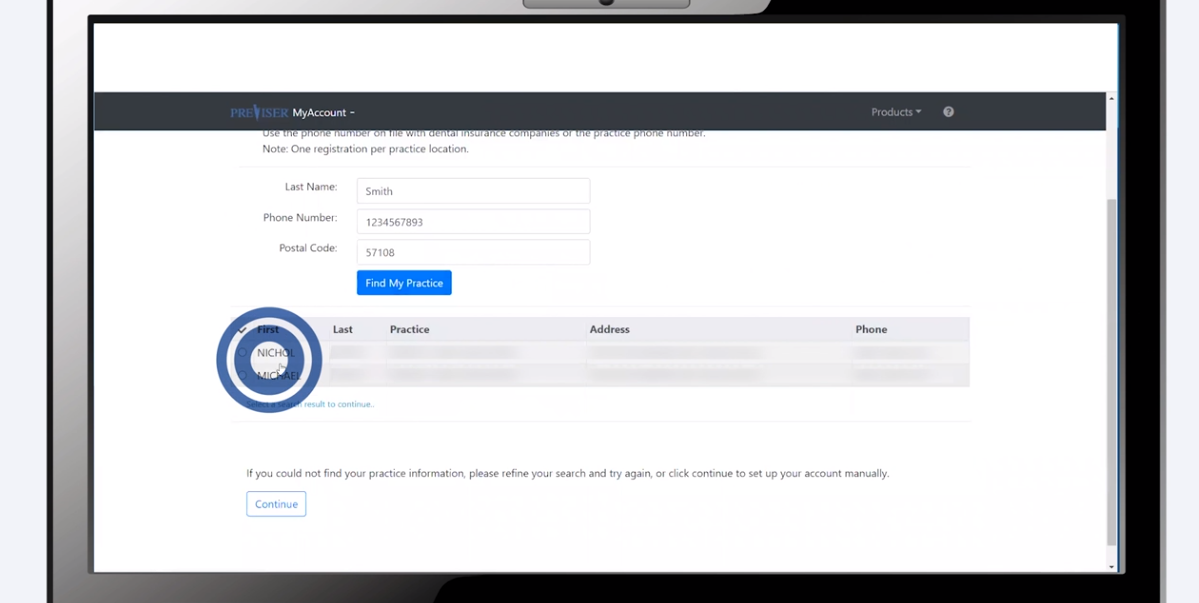 Select your providers name or “Continue”
PreViser  |  888-854-0007  |  Previser.com
Click by click:
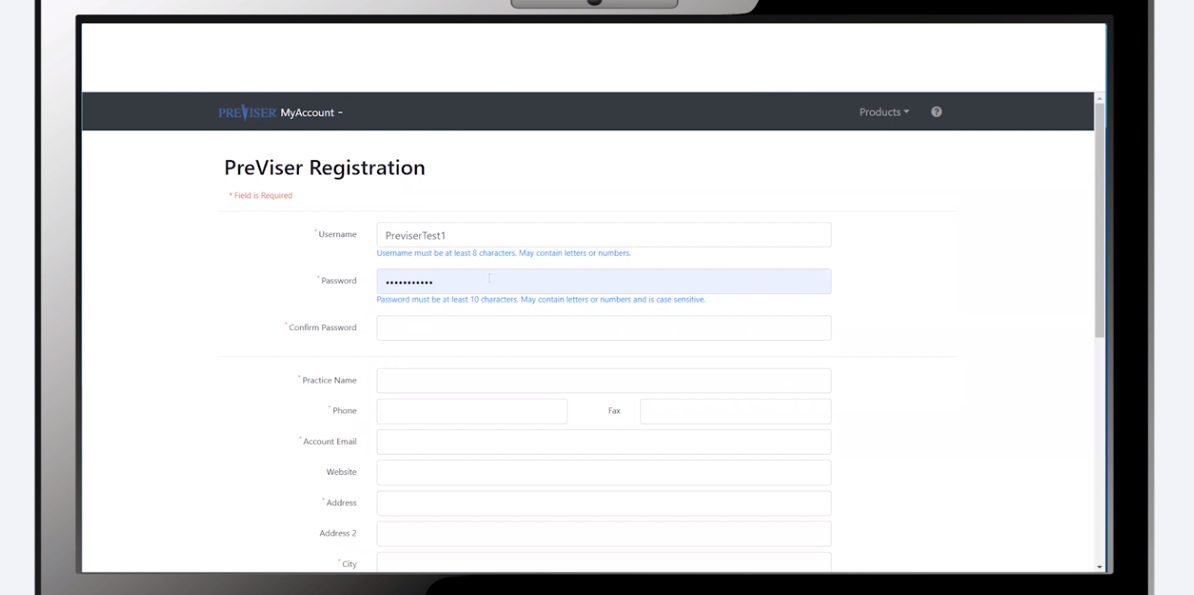 Create a username, password and fill out the rest of the required fields
PreViser  |  888-854-0007  |  Previser.com
Click by click:
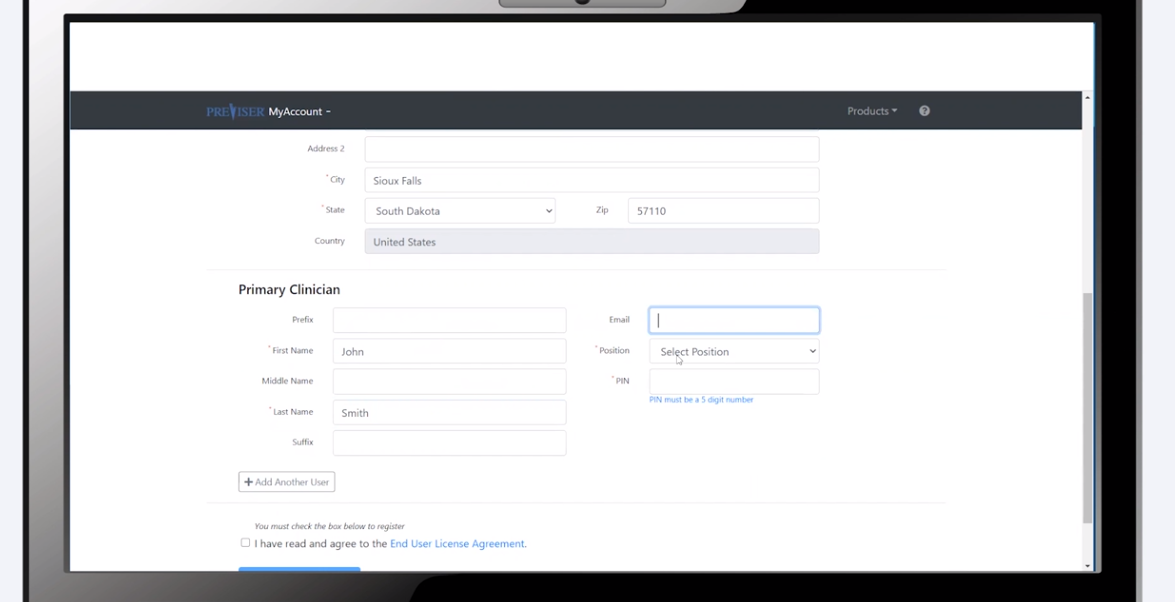 Enter in the primary clinician information
PreViser  |  888-854-0007  |  Previser.com
Click by click:
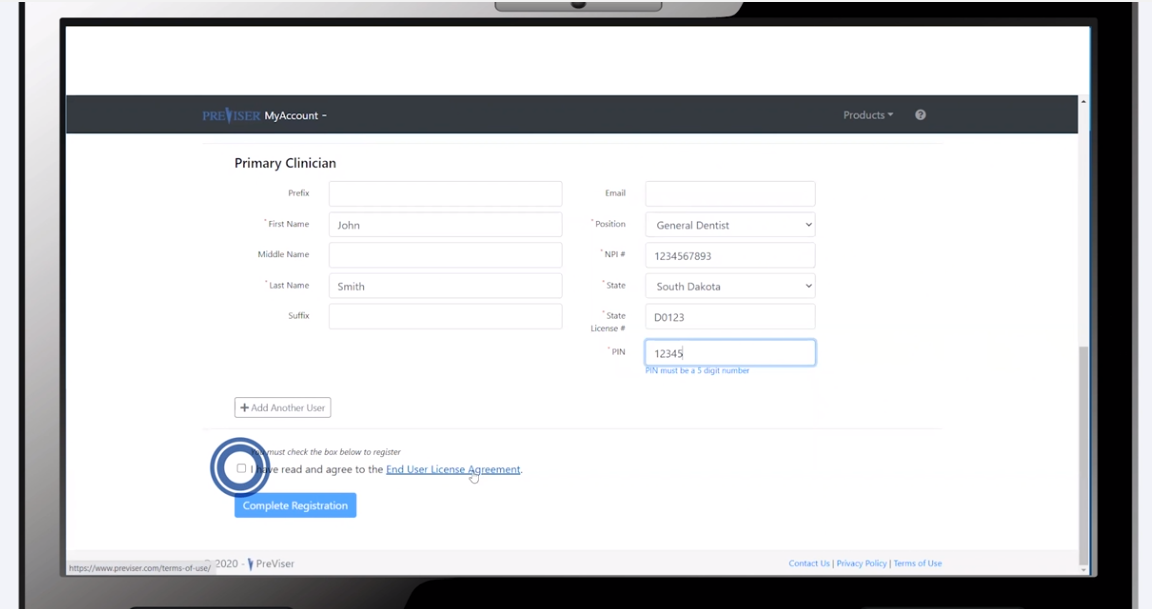 Read the End User License Agreement and select “Complete Registration”
PreViser  |  888-854-0007  |  Previser.com
Click by click:
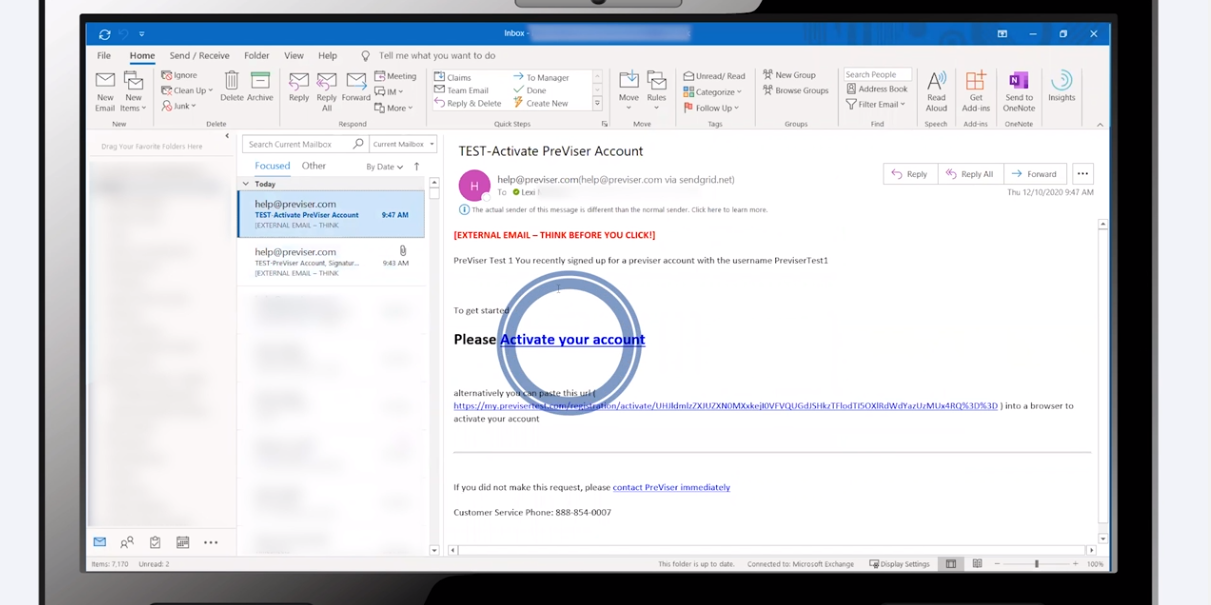 Open the email from PreViser and select “Activate your Account”
PreViser  |  888-854-0007  |  Previser.com
Click by click:
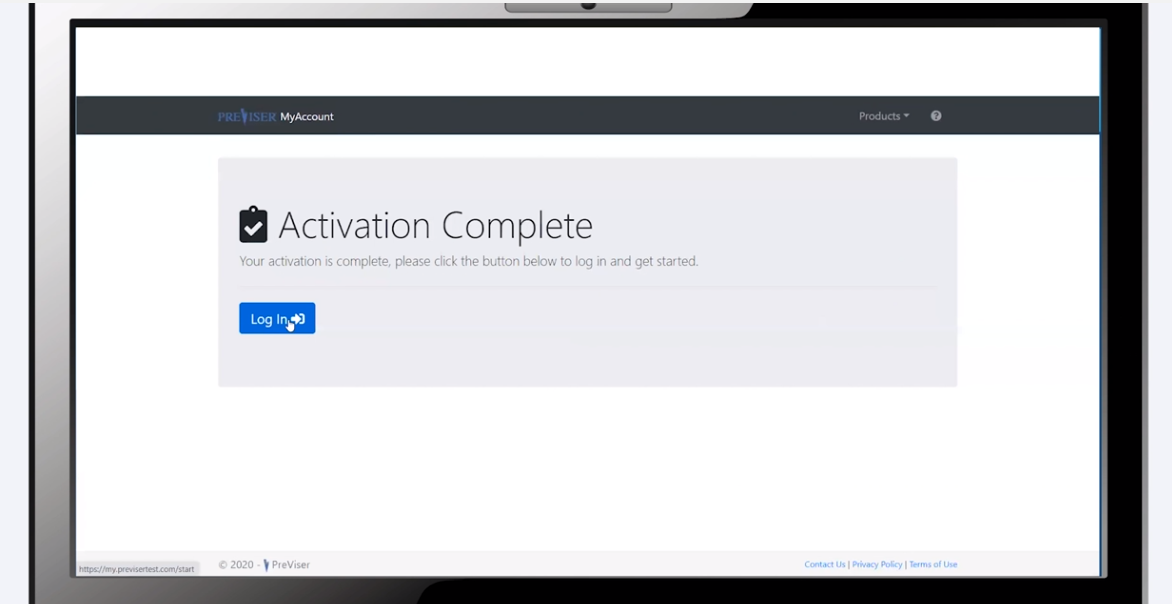 Select “Log In”
PreViser  |  888-854-0007  |  Previser.com
Click by click:
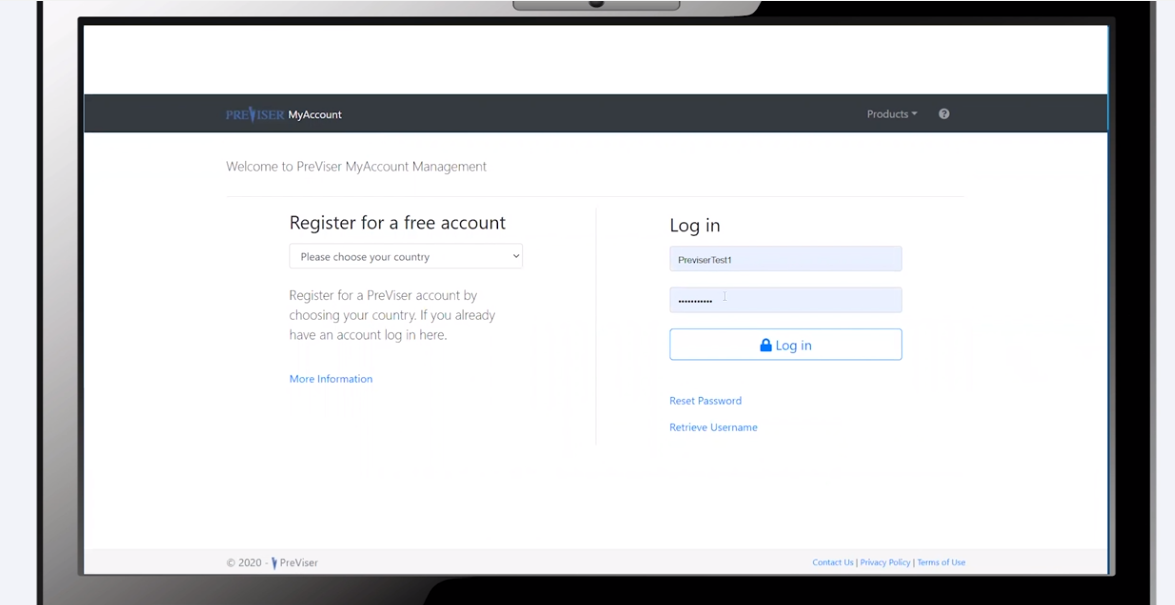 Log in
PreViser  |  888-854-0007  |  Previser.com
Click by click:
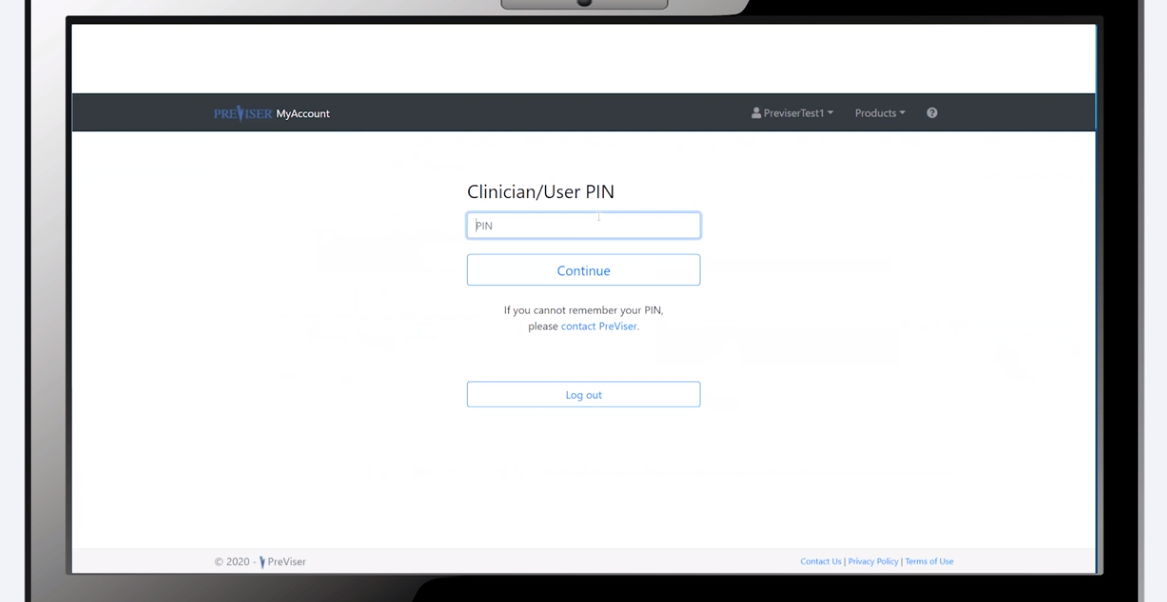 Enter in pin number and add other employees
PreViser  |  888-854-0007  |  Previser.com
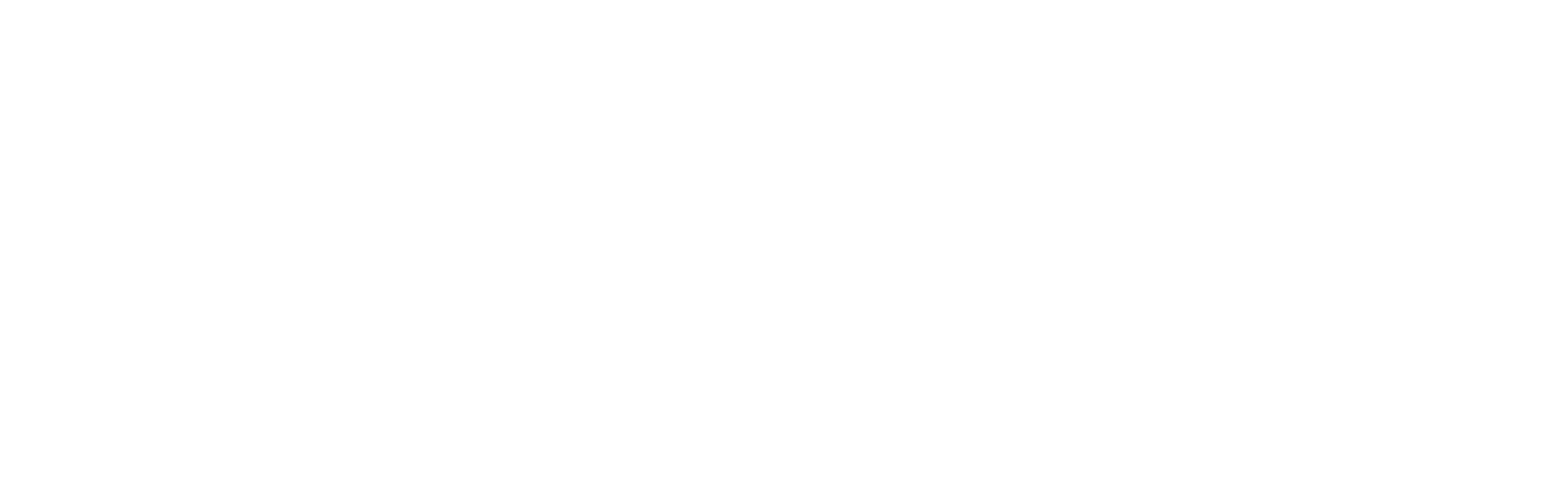 Create Shortcut on Desktop
Overview
Click by click:

Create Shortcut on Google Chrome Open Google Chrome | https://secure.previser.com/clinical | Select 3 Dots | More Tools | Create Shortcut | Enter Shortcut Name | Create | Test Shortcut 
Create Shortcut on Internet Browser Open Internet Browser | https://secure.previser.com/clinical | Copy URL | Go to Desktop | Right Click | New | Shortcut | Paste URL | Next | Enter Shortcut Name | Finish | Test Shortcut
PreViser  |  888-854-0007  |  Previser.com
Click by click:
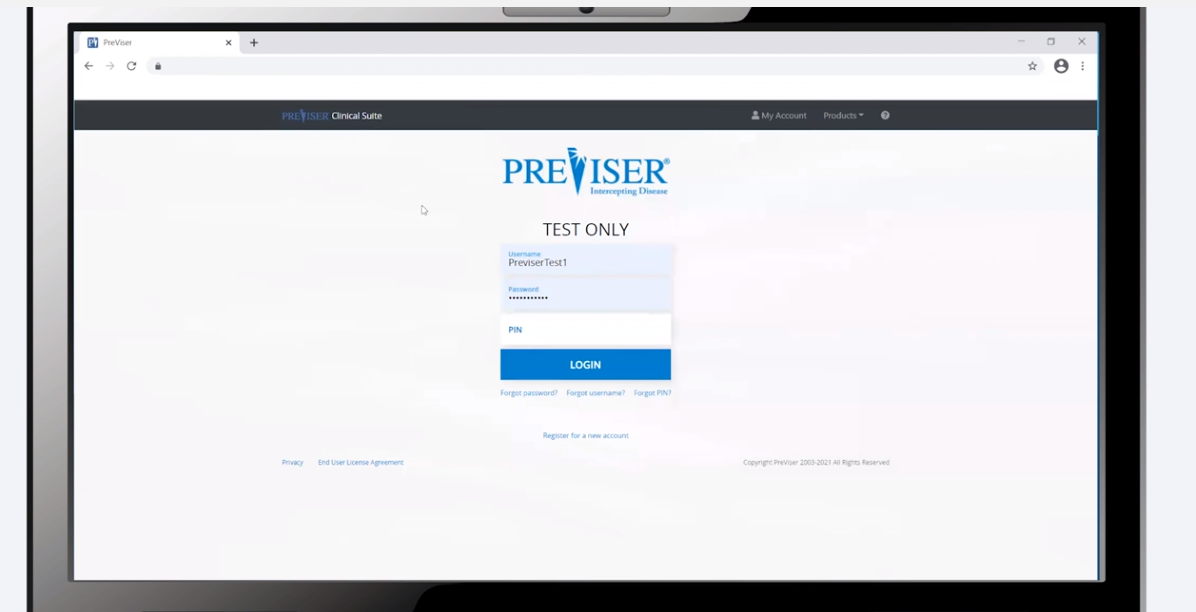 Open Google Chrome and go to https://secure.previser.com/clinical
PreViser  |  888-854-0007  |  Previser.com
Click by click:
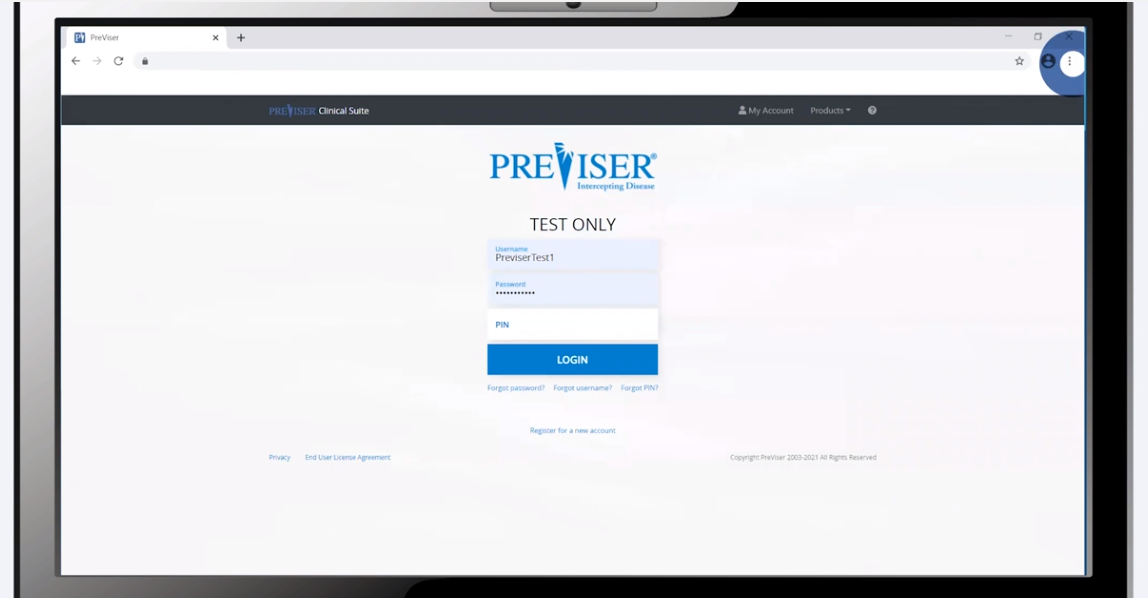 Select 3 dots in top right corner
PreViser  |  888-854-0007  |  Previser.com
Click by click:
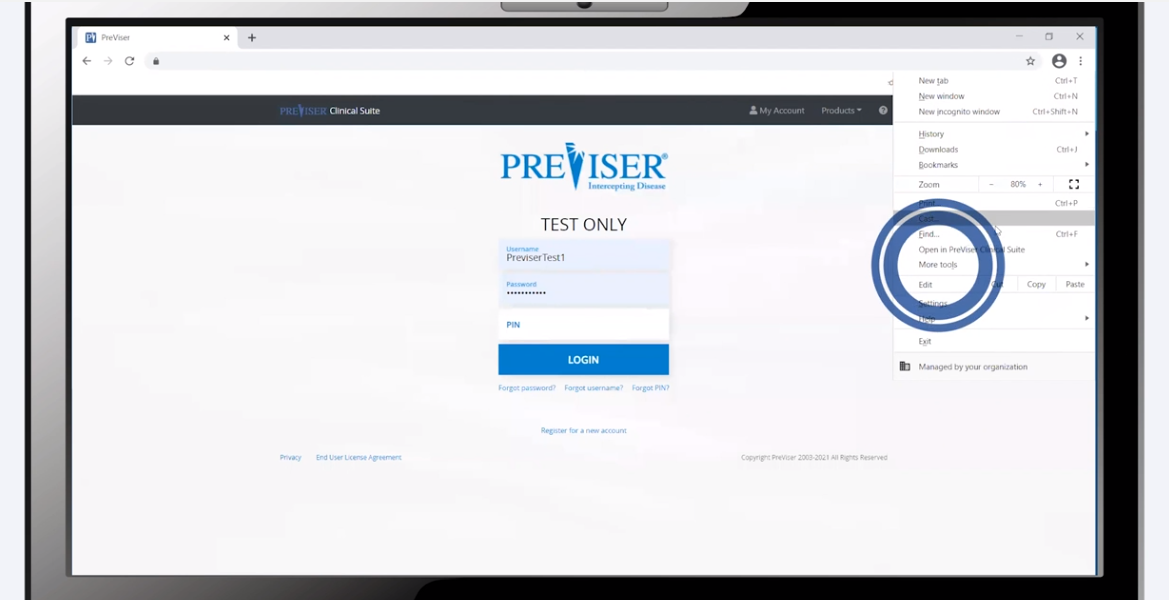 Select “More tools”
PreViser  |  888-854-0007  |  Previser.com
Click by click:
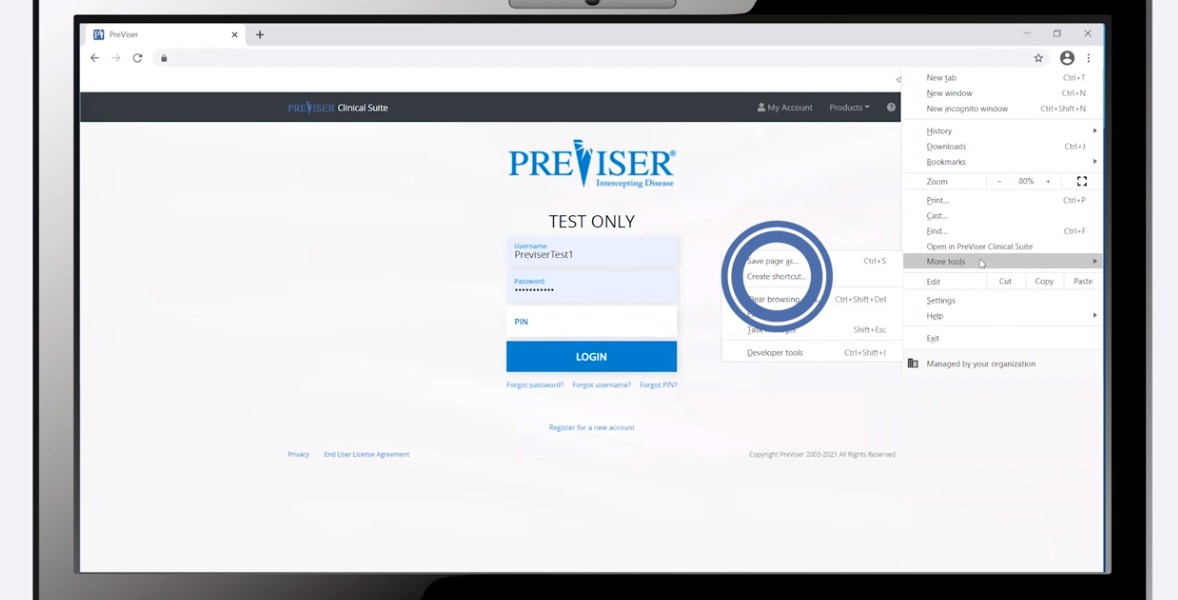 Select “Create Shortcut”
PreViser  |  888-854-0007  |  Previser.com
Click by click:
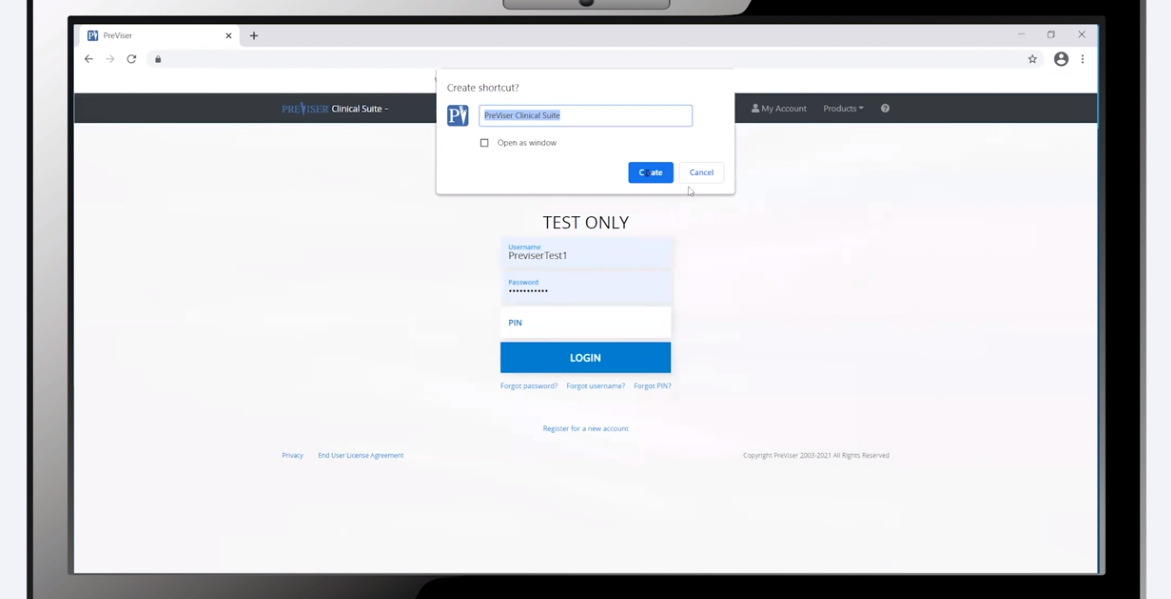 Enter in shortcut name and select “Create”
PreViser  |  888-854-0007  |  Previser.com
Click by click:
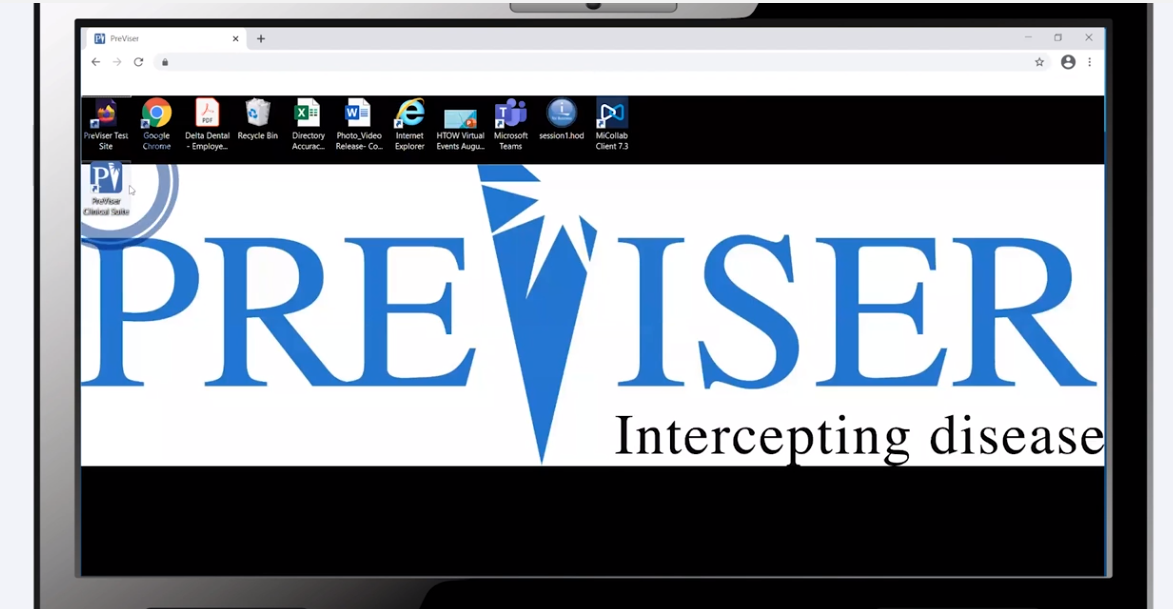 Test shortcut
PreViser  |  888-854-0007  |  Previser.com
Click by click:
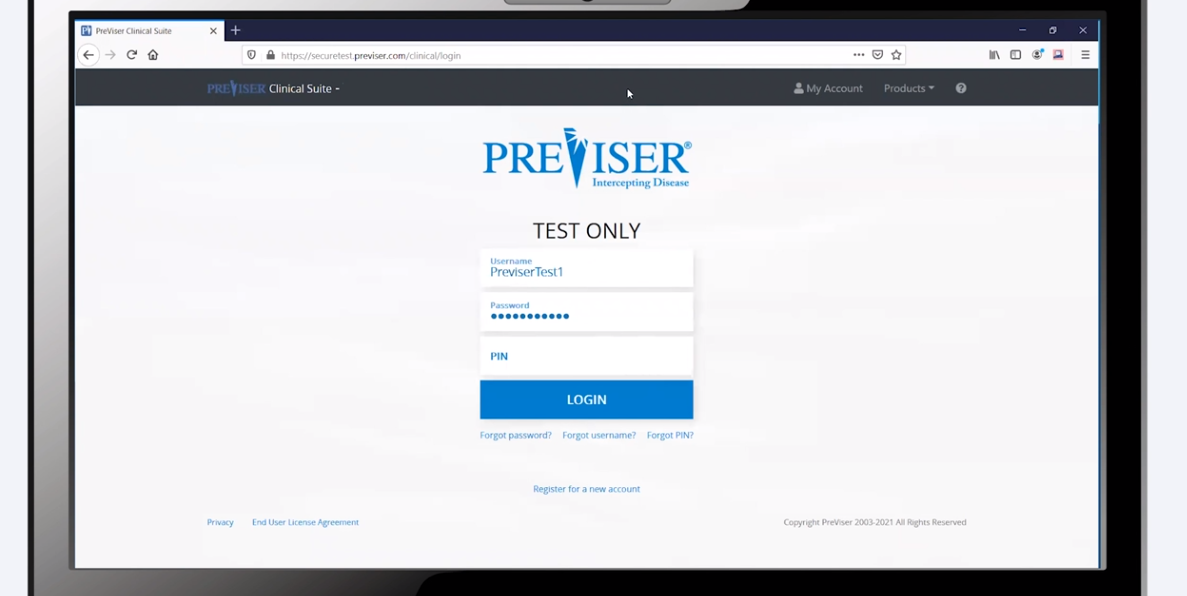 Open internet browser and go to https://secure.previser.com/clinical
PreViser  |  888-854-0007  |  Previser.com
Click by click:
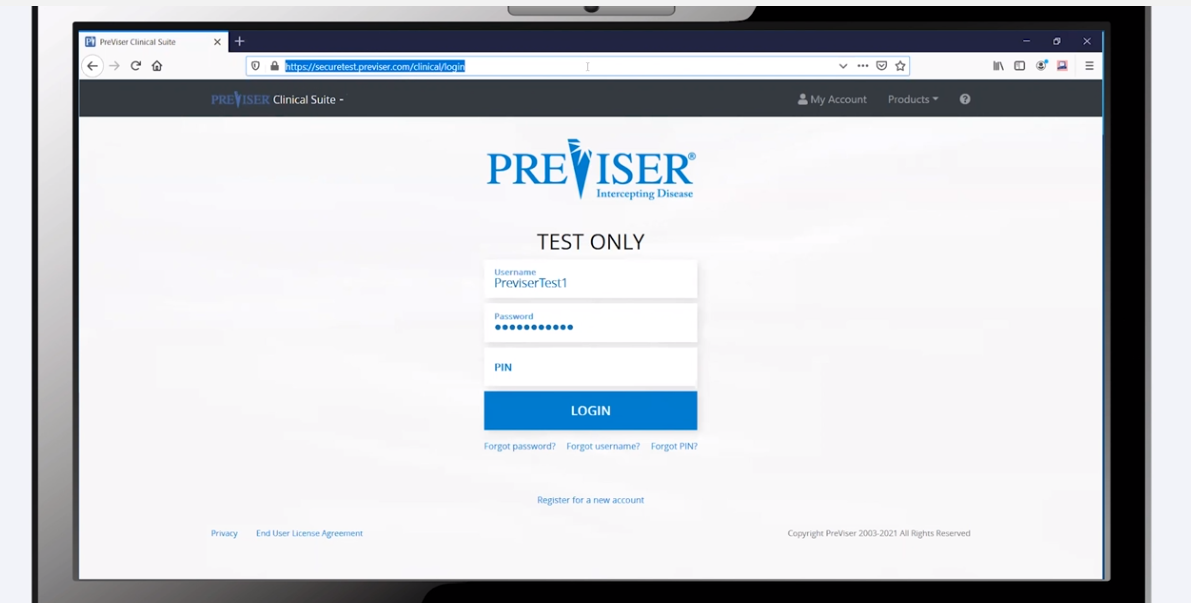 Highlight URL and select “copy”
PreViser  |  888-854-0007  |  Previser.com
Click by click:
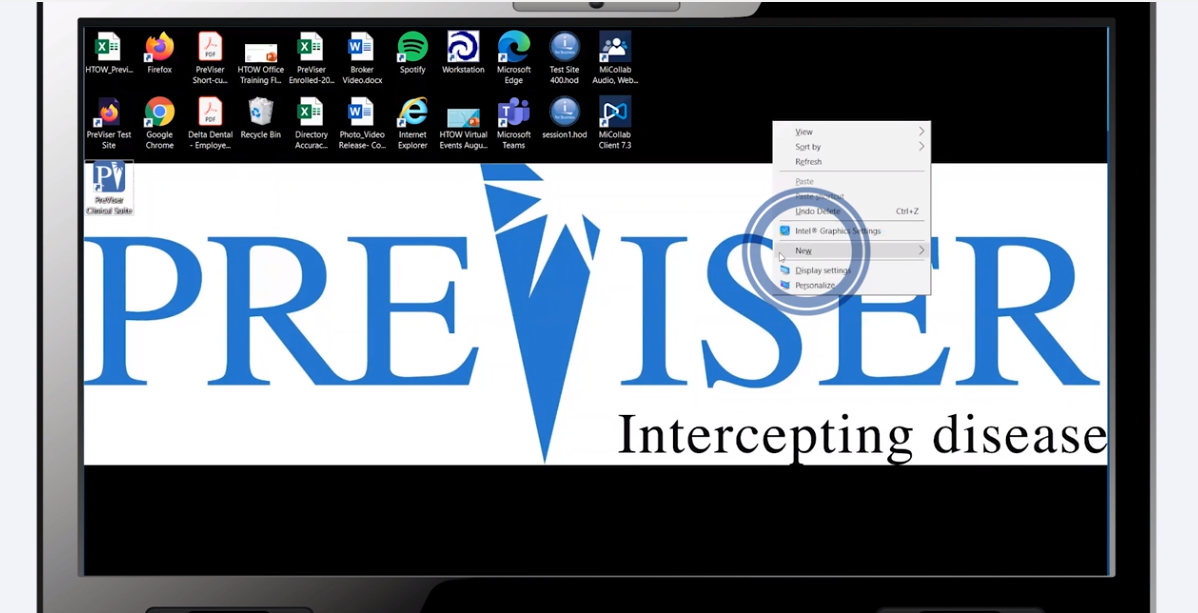 Go to desktop and right click. Select “New”
PreViser  |  888-854-0007  |  Previser.com
Click by click:
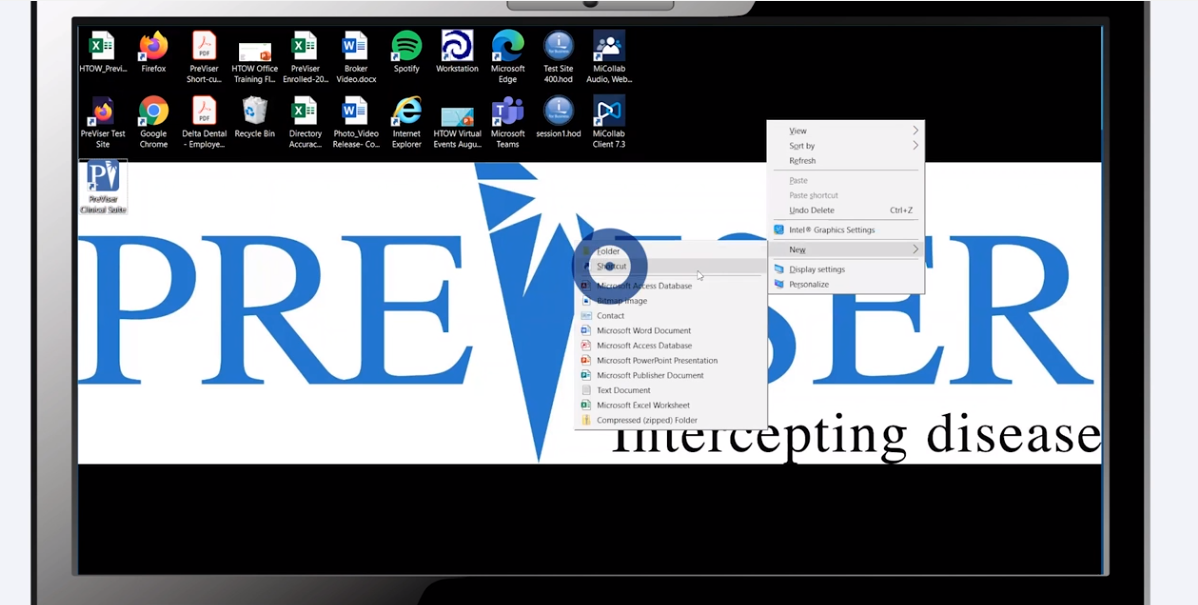 Select “Shortcut”
PreViser  |  888-854-0007  |  Previser.com
Click by click:
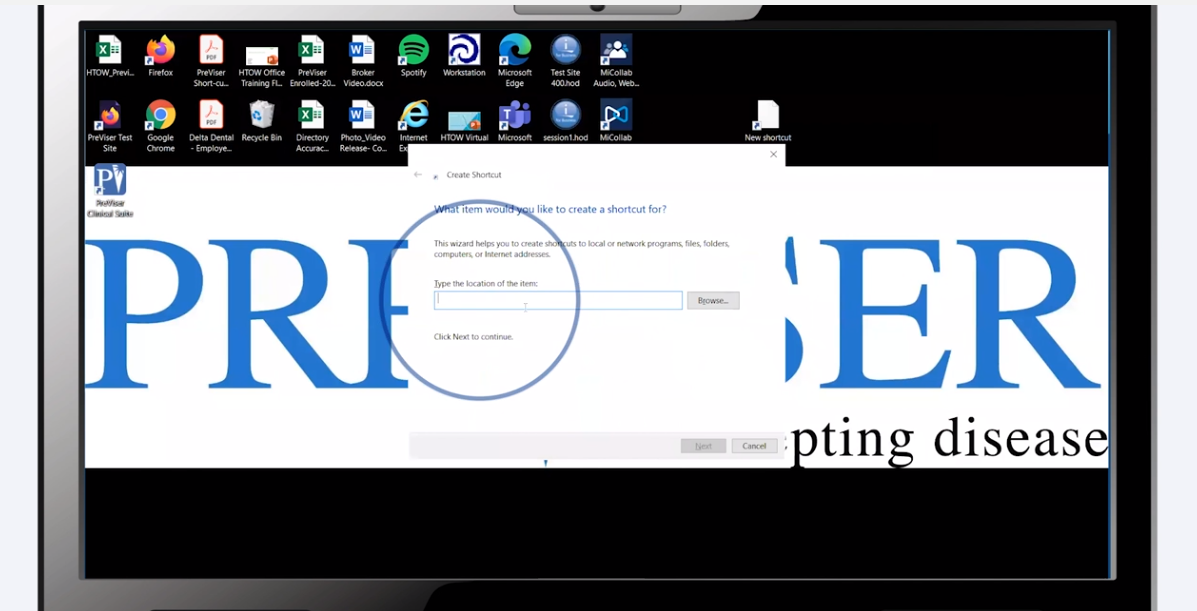 Paste the URL into the search box
PreViser  |  888-854-0007  |  Previser.com
Click by click:
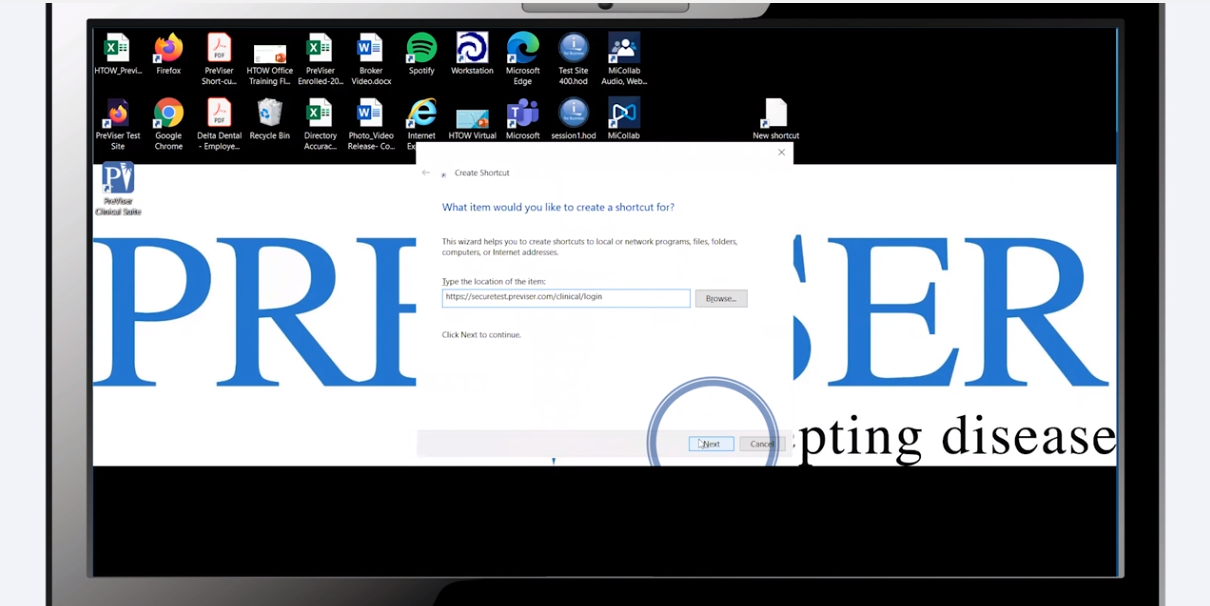 Select “Next”
PreViser  |  888-854-0007  |  Previser.com
Click by click:
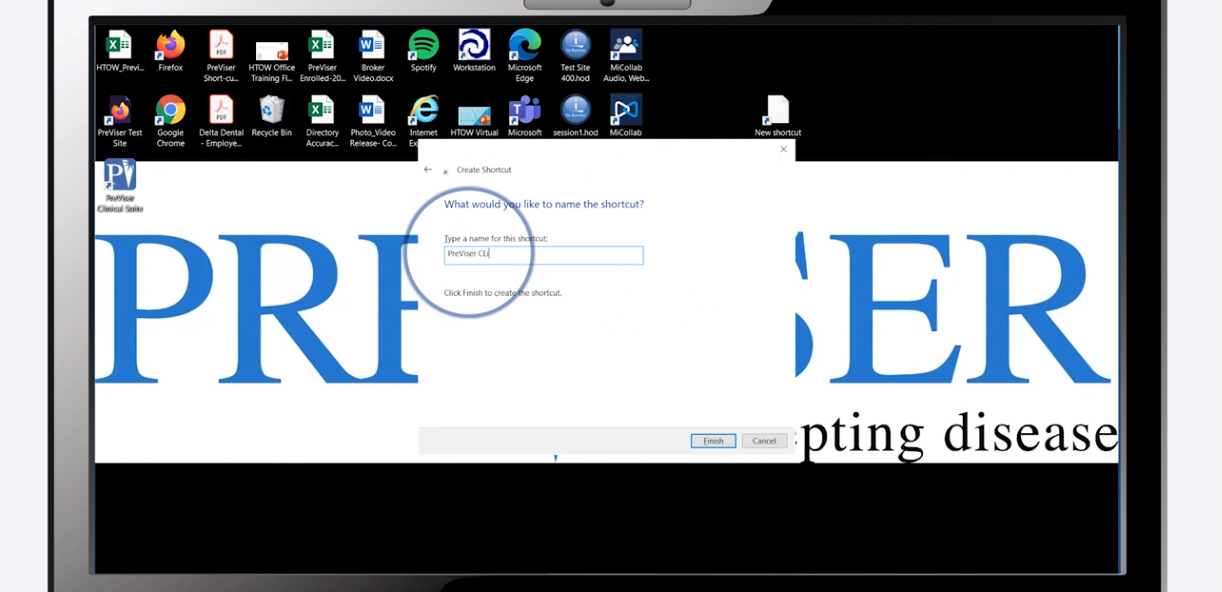 Enter in shortcut name
PreViser  |  888-854-0007  |  Previser.com
Click by click:
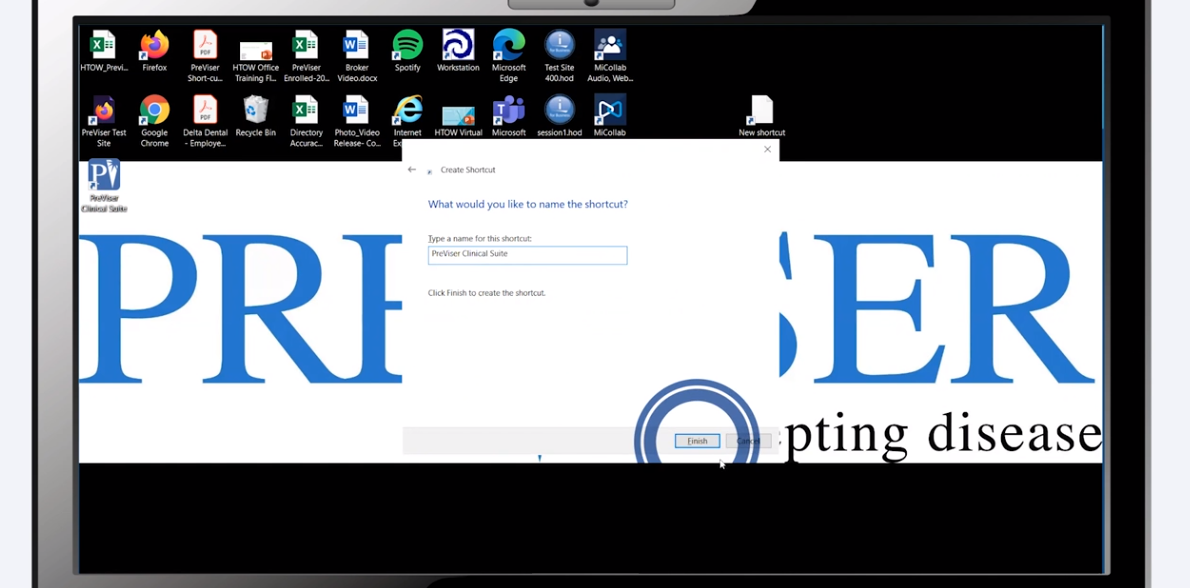 Select “Finish”
PreViser  |  888-854-0007  |  Previser.com
Click by click:
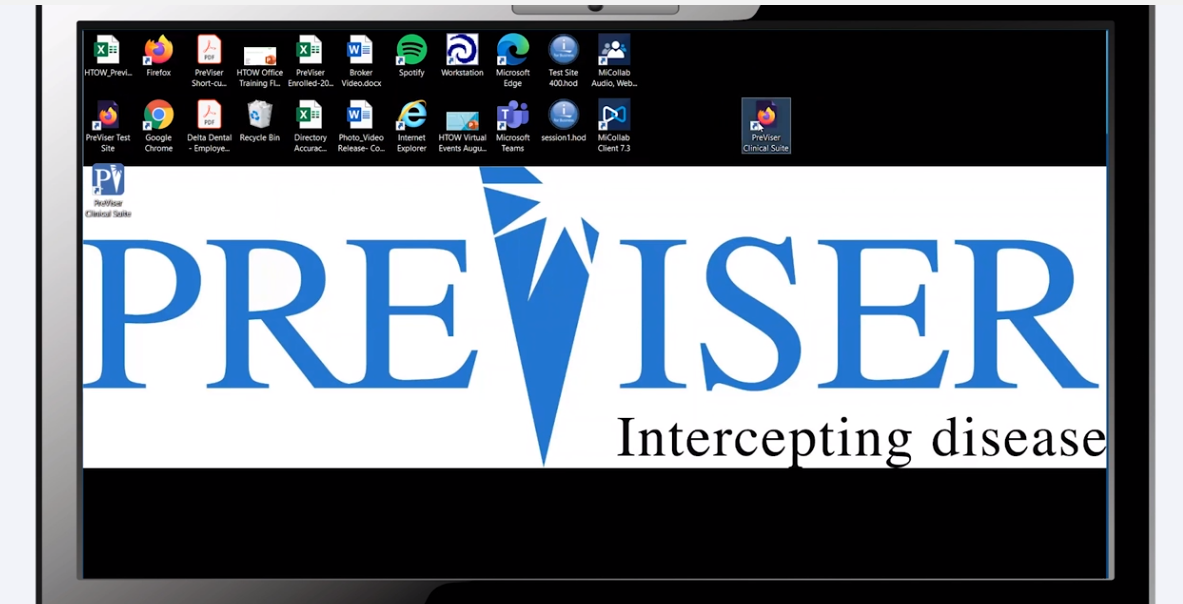 Test shortcut
PreViser  |  888-854-0007  |  Previser.com
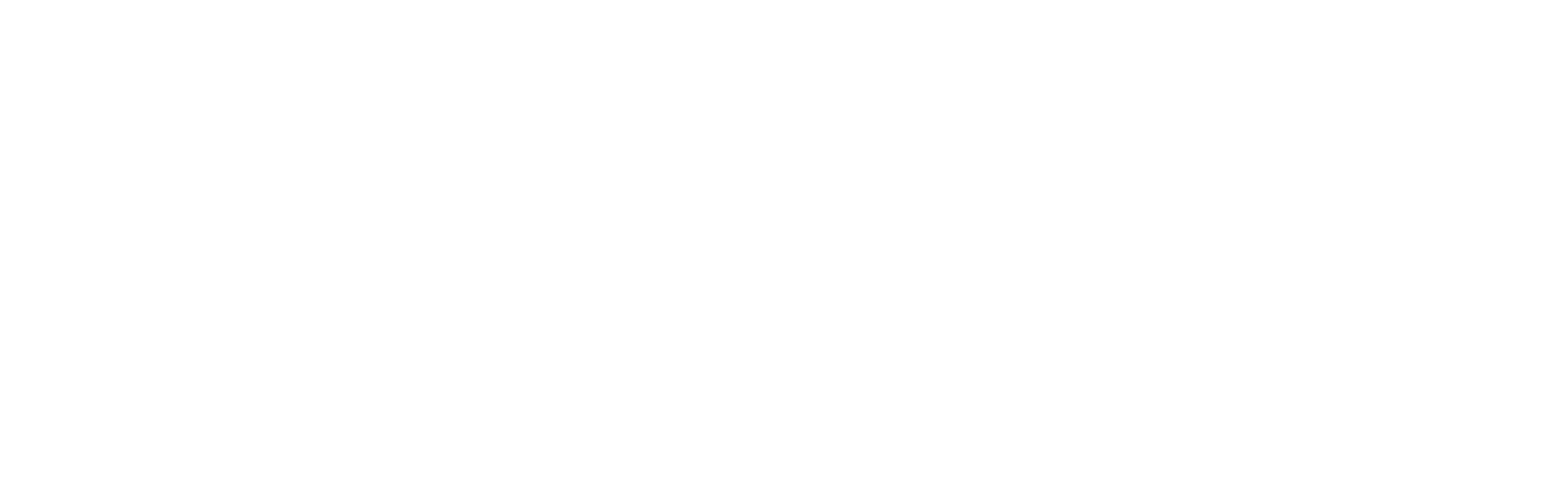 Create Shortcut on  Tablet
Overview
Click by click:

Create Shortcut on a Tablet Open Safari | https://secure.previser.com/clinical | Select Up Arrow | Add to Home Screen | Enter in Shortcut Name | Add | Test Shortcut
PreViser  |  888-854-0007  |  Previser.com
Click by click:
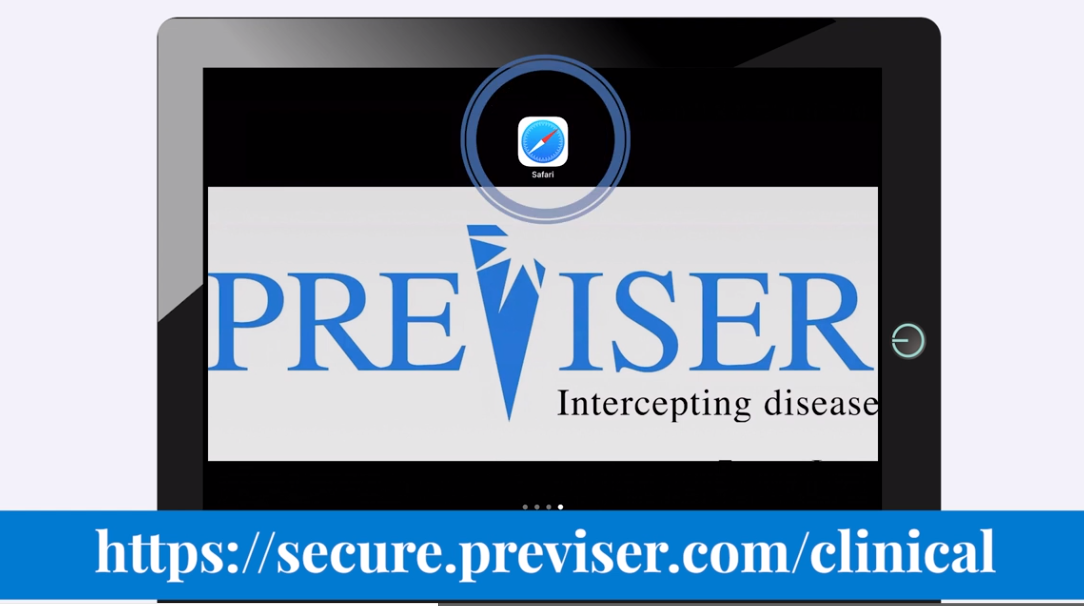 Open Safari
PreViser  |  888-854-0007  |  Previser.com
Click by click:
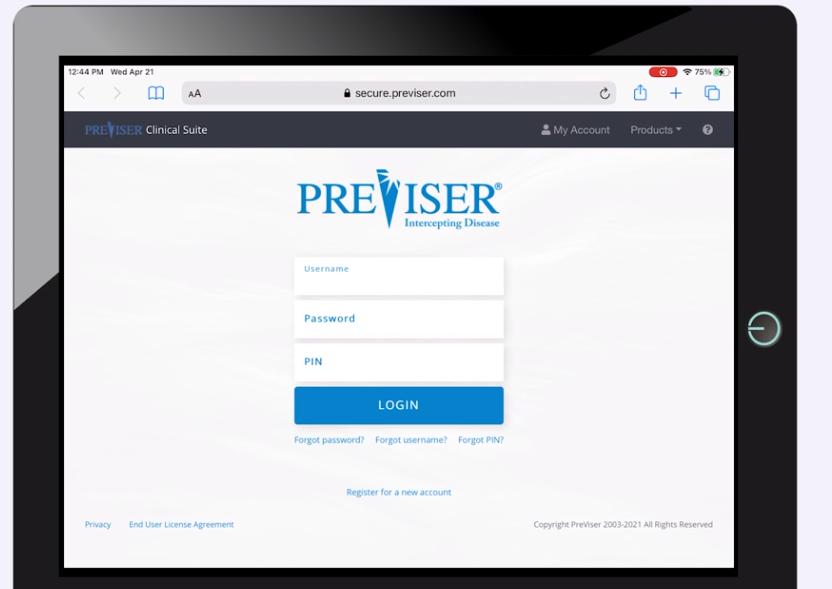 Go to https://secure.previser.com/clinical
PreViser  |  888-854-0007  |  Previser.com
Click by click:
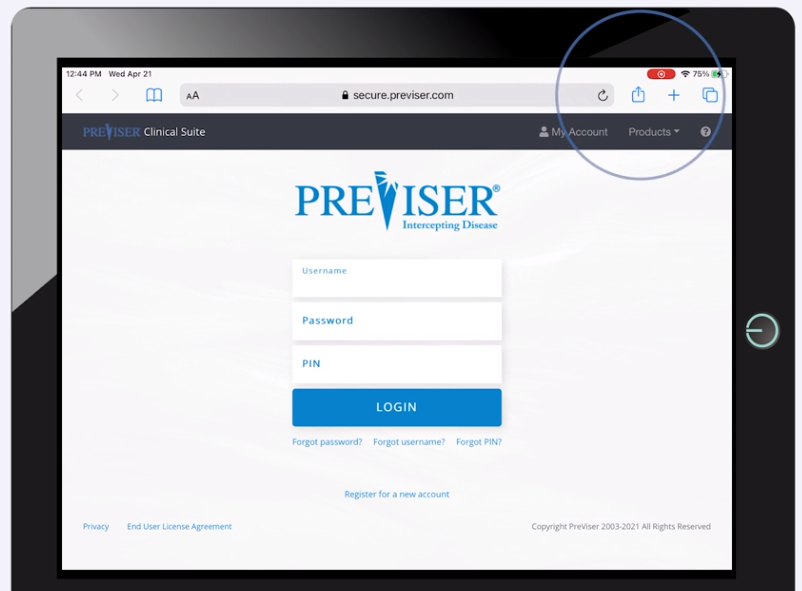 Tap the up arrow
PreViser  |  888-854-0007  |  Previser.com
Click by click:
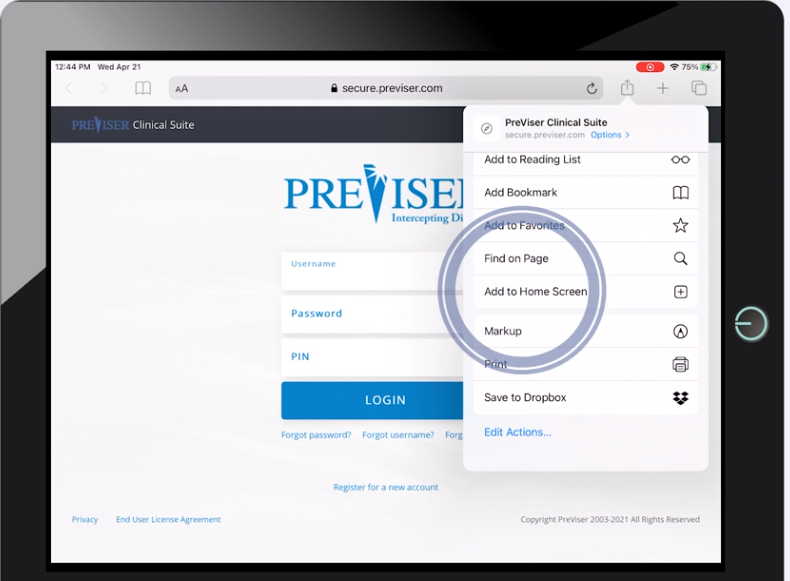 Select “Add to Home Screen”
PreViser  |  888-854-0007  |  Previser.com
Click by click:
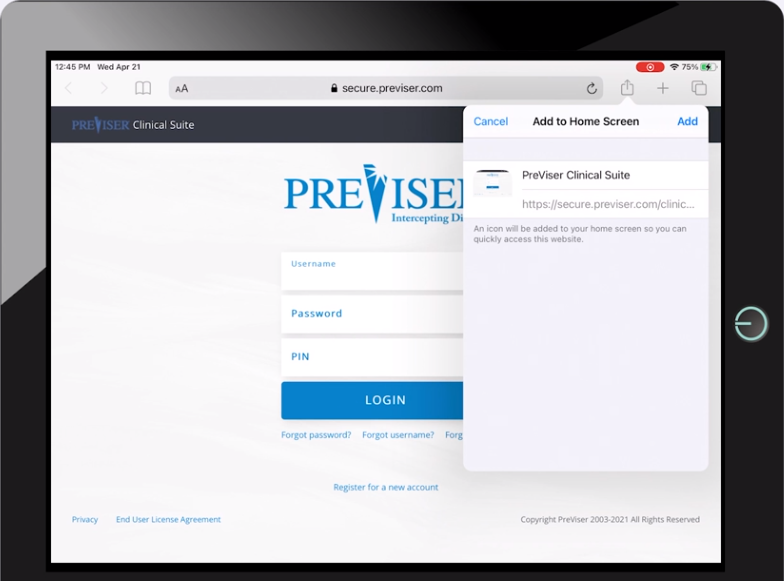 Enter in shortcut name and select “Add”
PreViser  |  888-854-0007  |  Previser.com
Click by click:
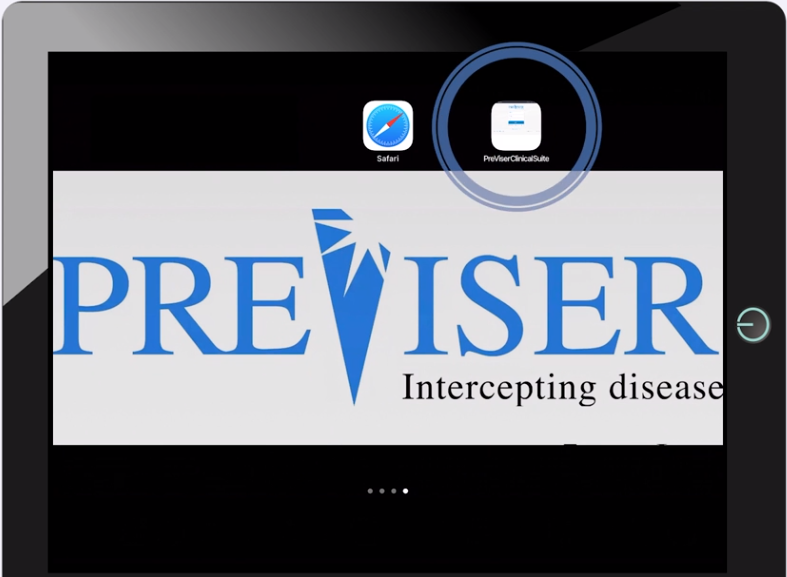 Test shortcut
PreViser  |  888-854-0007  |  Previser.com
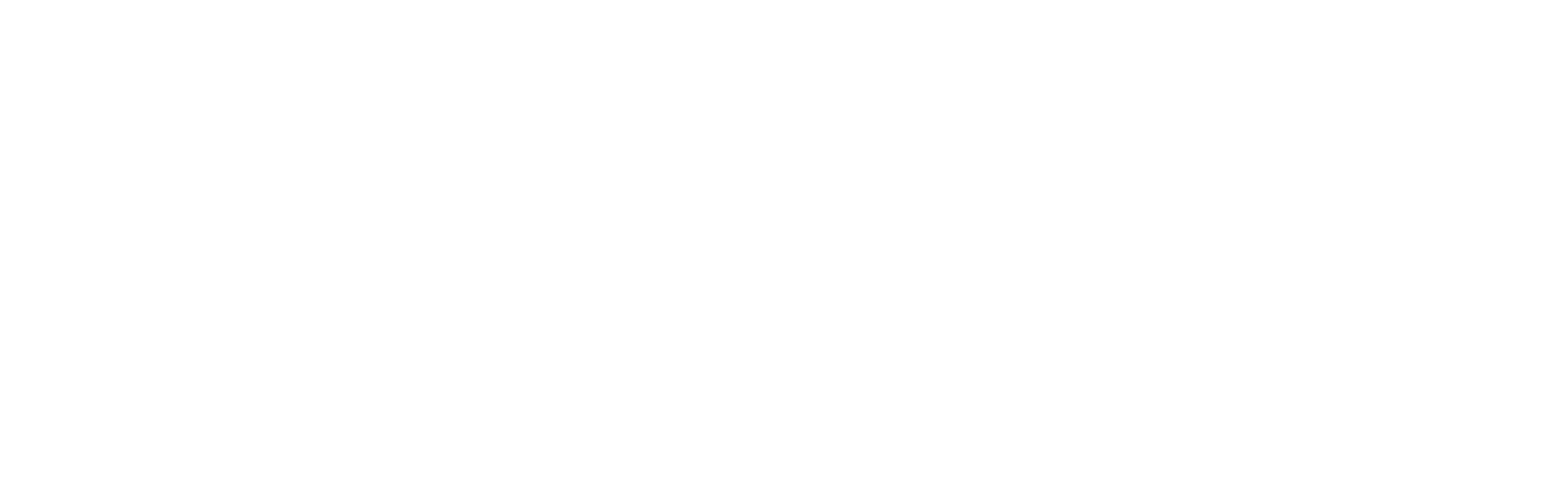 Retrieve Username, Password and PIN
Overview
Click by click:

Reset Password Select Reset Password | Enter Email | Open Email | Click Here to Set Up a Permanent Password | Enter Password | Submit
Retrieve Username Select Retrieve Username | Enter Email | Open Email | Find Username | Log In
Retrieve PIN Select Retrieve PIN | Enter Email | Open Email | Find User & PIN | 
If User is Not On List Select MyAccount | Add User
PreViser  |  888-854-0007  |  Previser.com
Click by click:
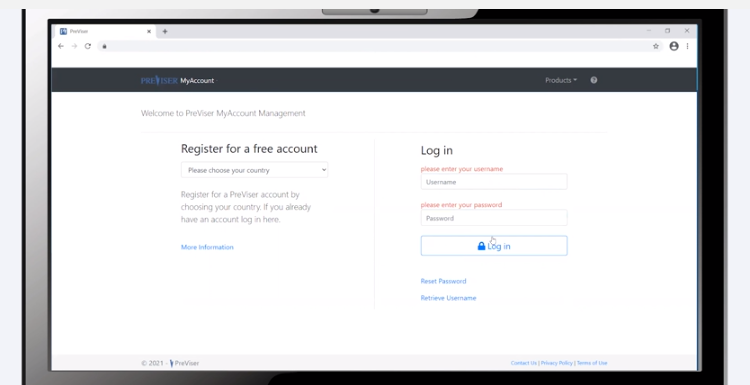 Select “Reset Password” or “Retrieve Username”
PreViser  |  888-854-0007  |  Previser.com
Click by click:
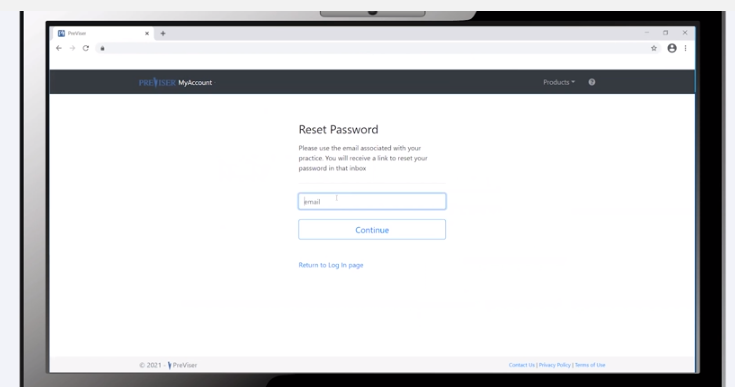 Enter in email and select “Continue”
PreViser  |  888-854-0007  |  Previser.com
Click by click:
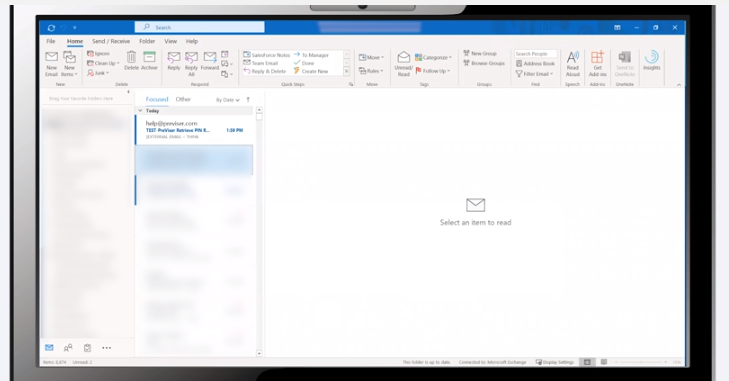 Open email from PreViser
PreViser  |  888-854-0007  |  Previser.com
Click by click:
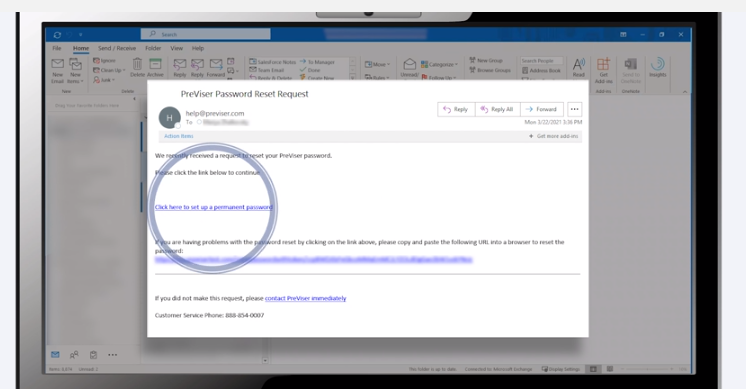 Select “Click here to set up a permanent password”
PreViser  |  888-854-0007  |  Previser.com
Click by click:
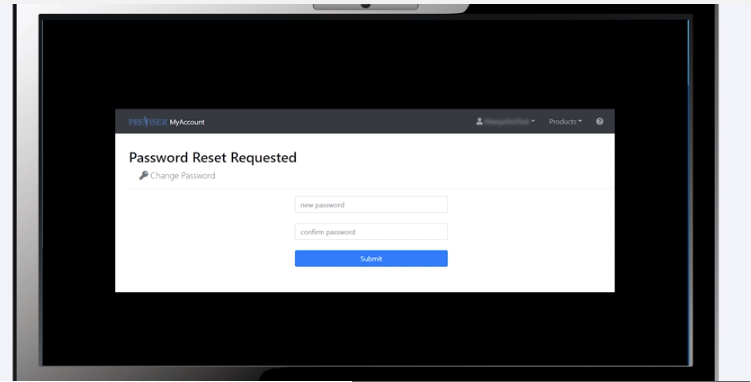 Enter in password and select “Submit”
PreViser  |  888-854-0007  |  Previser.com
Click by click:
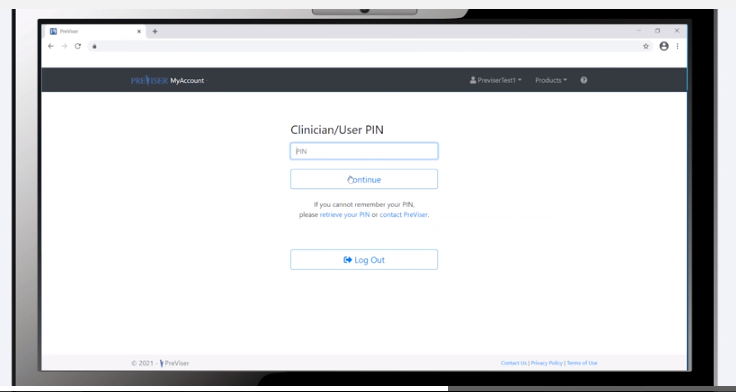 Select “Retrieve your PIN”
PreViser  |  888-854-0007  |  Previser.com
Click by click:
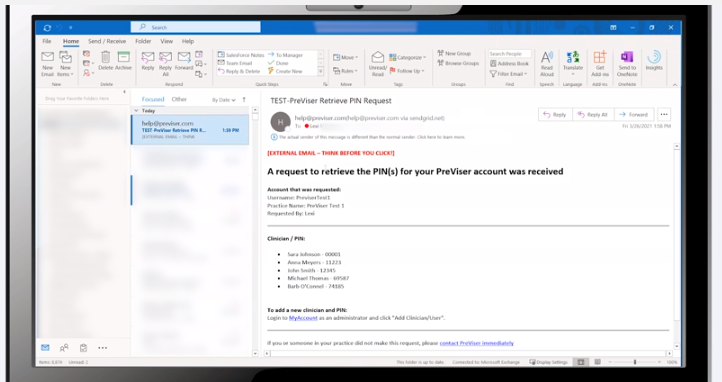 Open email from PreViser and find correct user and PIN
PreViser  |  888-854-0007  |  Previser.com
Click by click:
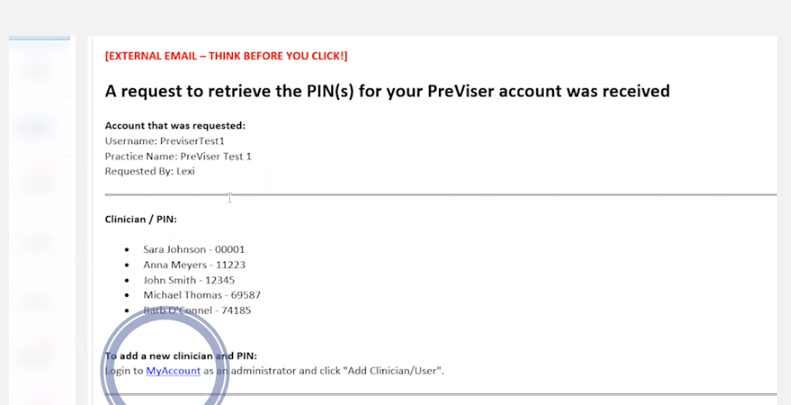 If you don’t see the user, select “MyAccount” and add user
PreViser  |  888-854-0007  |  Previser.com
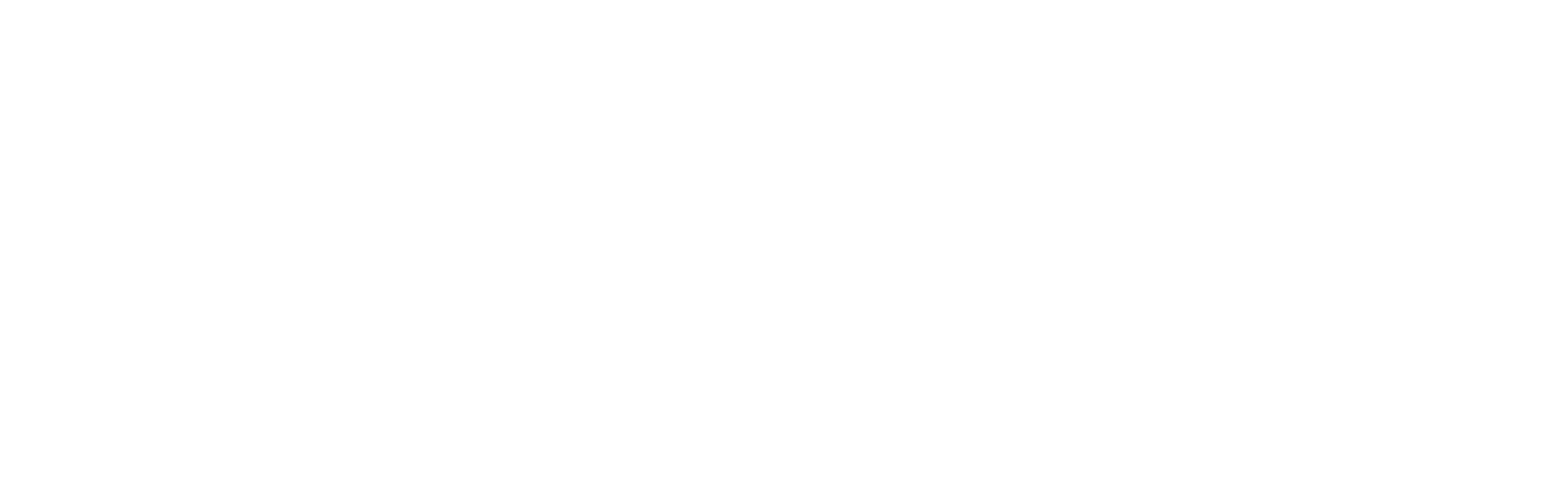 Update Account Info
Overview
Click by click:

Edit Practice Information Select Edit Practice | Update Information | Save
Update Password Select Change Password | Enter Password | Save 
Add Photo Select Browse | Select File | Save Image 
Add Clinician Select Add Clinician/User | Enter in Required Fields | Add Clinician
Inactivate Clinician Select Clinician Name | Inactivate | Save Clinician 
Reactivate Clinician Select Show Inactive | User Name | Uncheck Inactive | Save Clinician
PreViser  |  888-854-0007  |  Previser.com
Click by click:
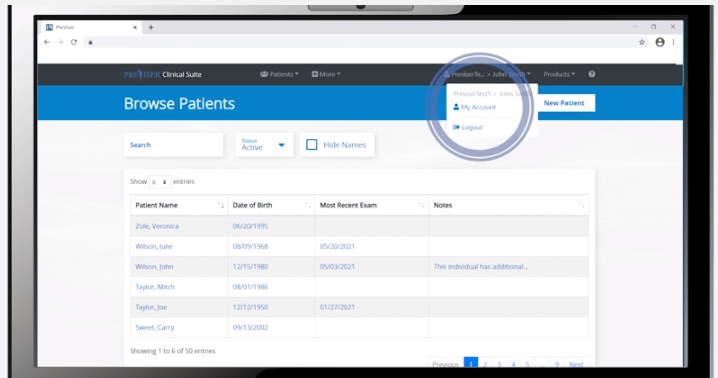 Select “MyAccount”
PreViser  |  888-854-0007  |  Previser.com
Click by click:
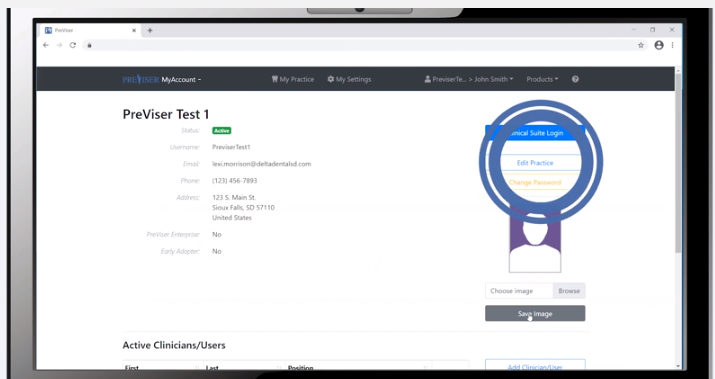 Select “Edit Practice” to update practice information
PreViser  |  888-854-0007  |  Previser.com
Click by click:
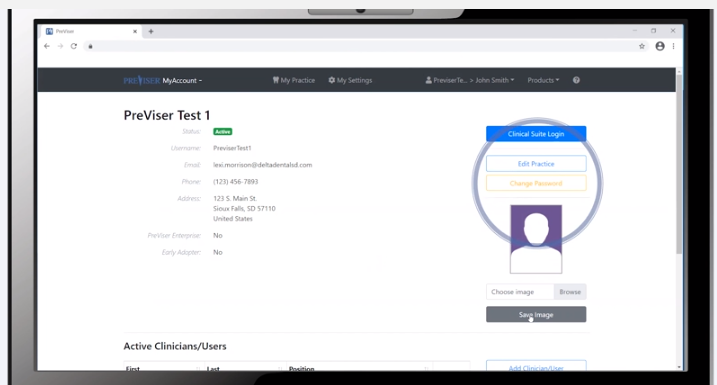 Select “Change Password” to update password
PreViser  |  888-854-0007  |  Previser.com
Click by click:
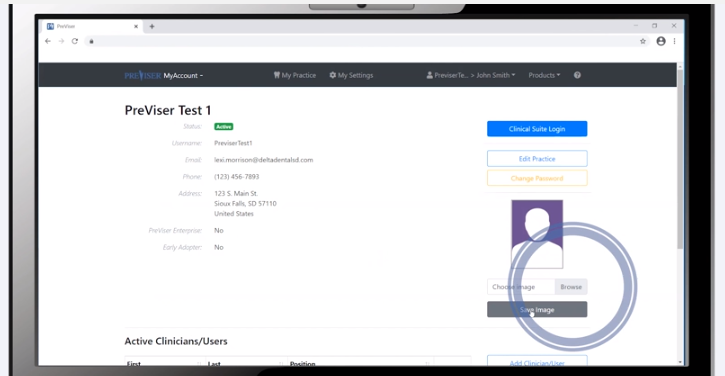 Select “Browse” to upload photo and select “Save Image”
PreViser  |  888-854-0007  |  Previser.com
Click by click:
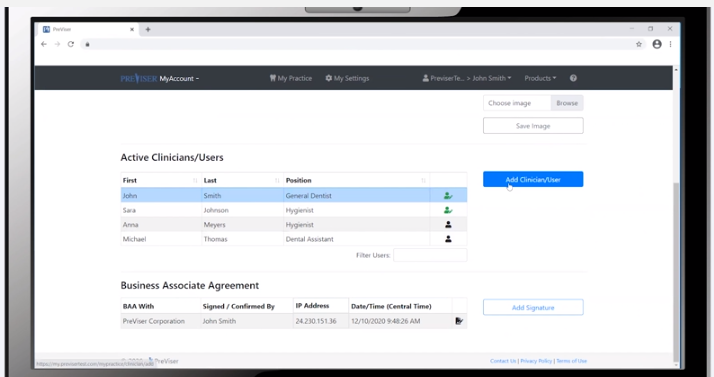 Select “Add Clinician/User”
PreViser  |  888-854-0007  |  Previser.com
Click by click:
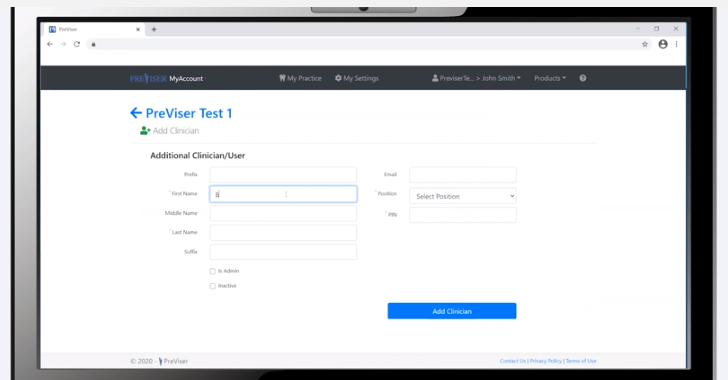 Enter in required information and select “Add Clinician”
PreViser  |  888-854-0007  |  Previser.com
Click by click:
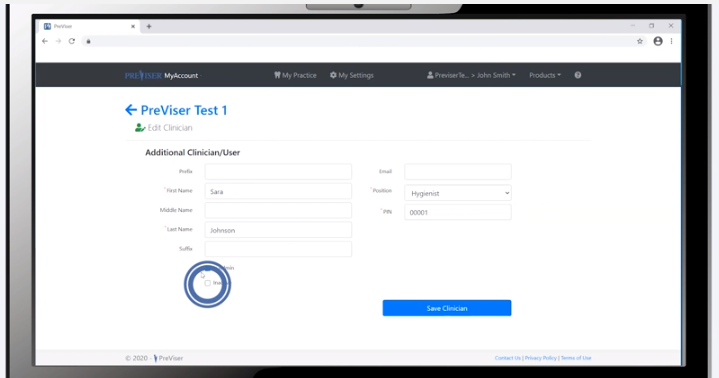 Select user and “Inactivate” and “Save Clinician” to inactivate user
PreViser  |  888-854-0007  |  Previser.com
Click by click:
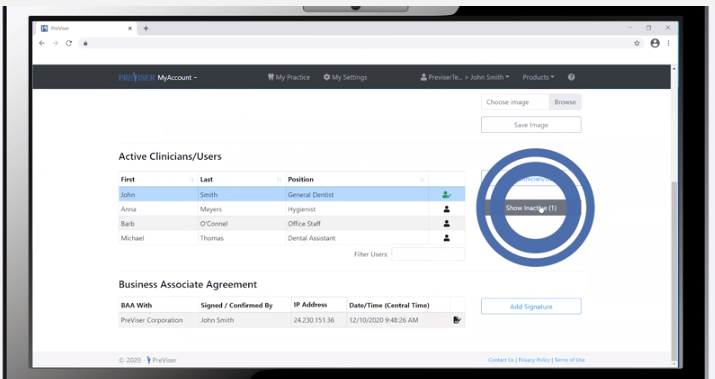 Select “Show Inactive”
PreViser  |  888-854-0007  |  Previser.com
Click by click:
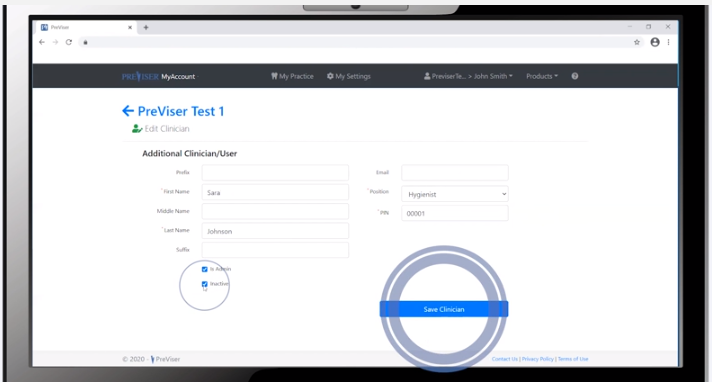 Uncheck “Inactive” and select “Save Clinician”
PreViser  |  888-854-0007  |  Previser.com
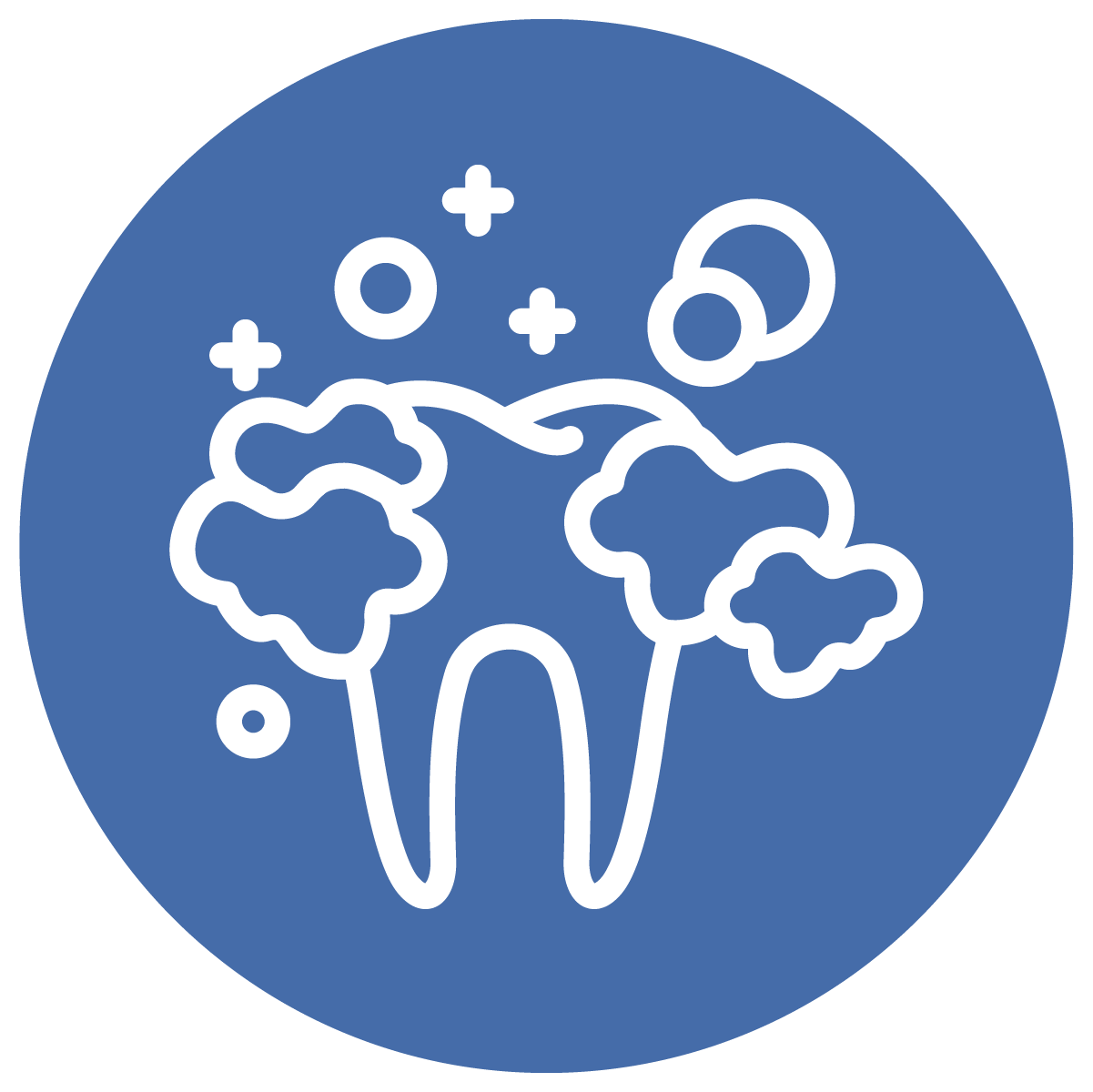 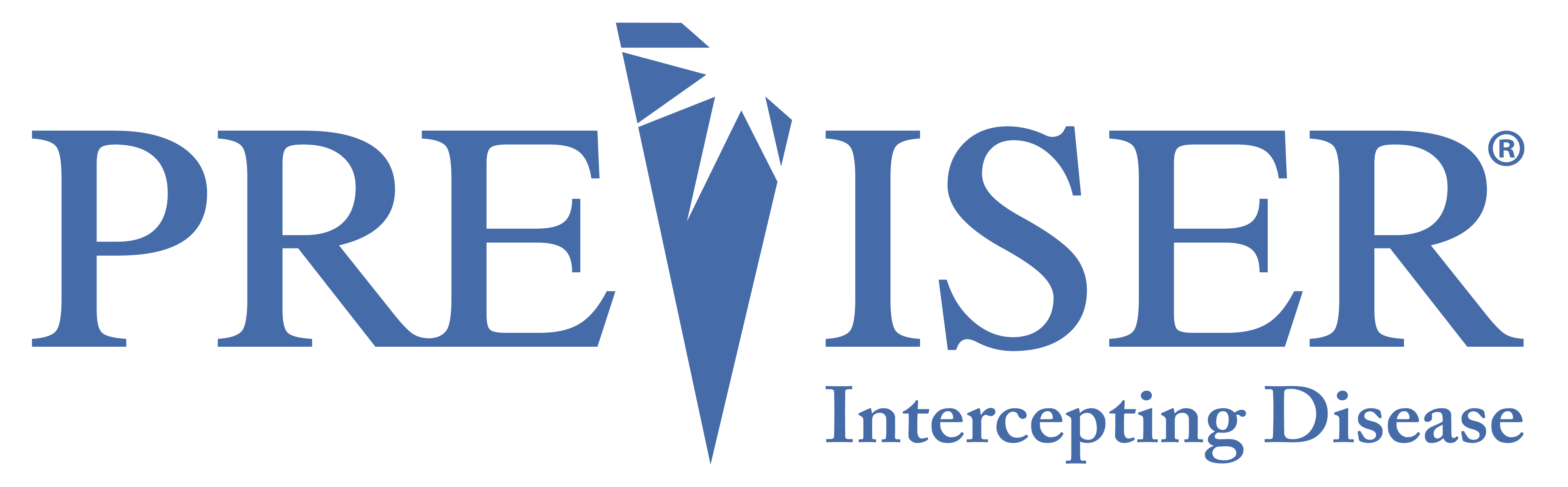 PreViser Corporation
T: 888-854-0007  |  help@previser.com
© Copyright 2020 PreViser Corporation